15 апреля 2019

Семинар НИУ ВШЭ 
по высокопроизводительным вычислениям

Суперкомпьютер ВШЭ: 
первые результаты 
тестов производительности, 
проблемы и перспективы

В.В.Стегайлов, д.ф.-м.н.
Международная лаборатория САММА НИУ ВШЭ
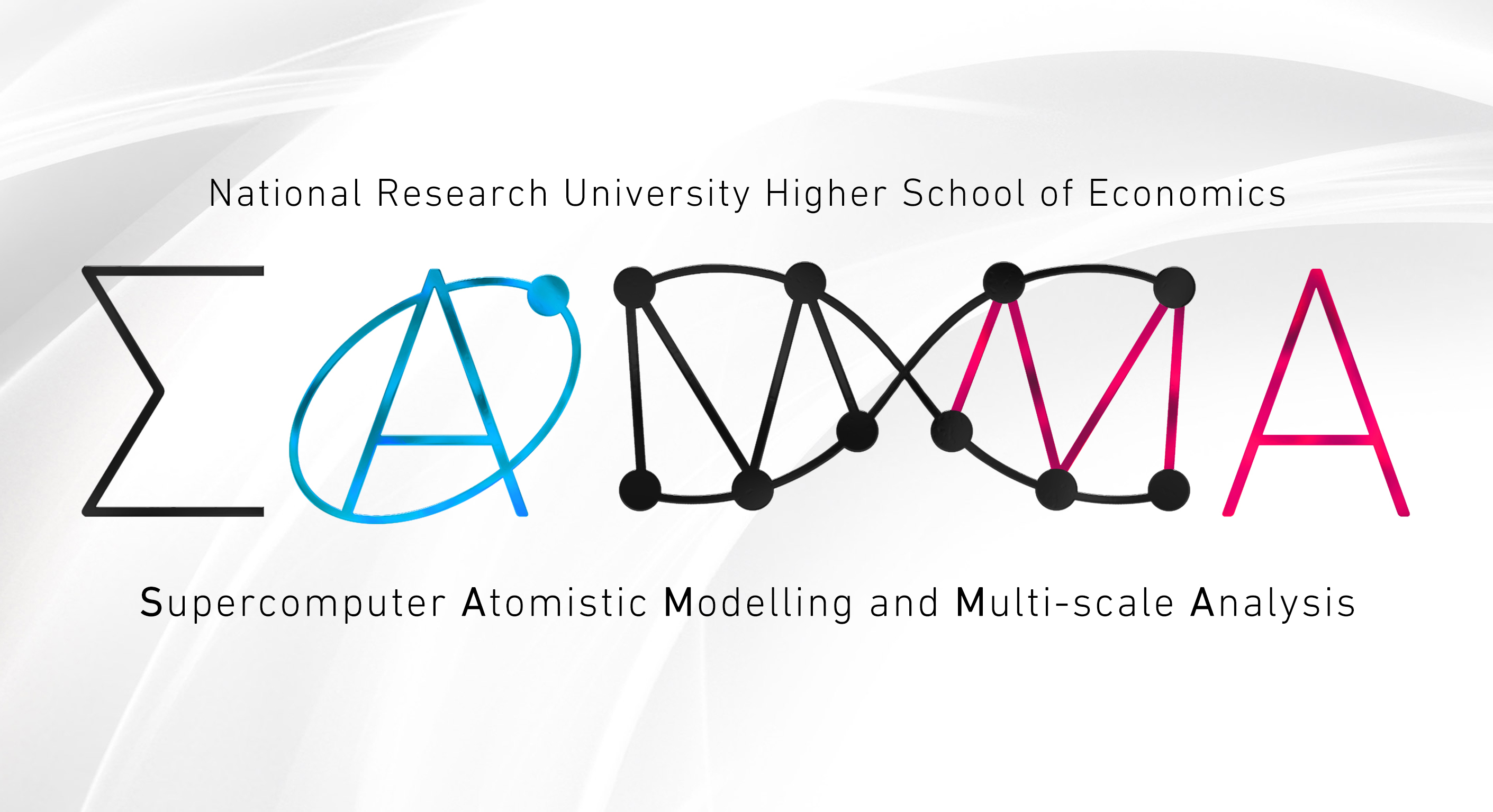 План доклада
1. Контекст: развитие элементной базы

2. Производительность

3. Статистика использования

4. Политика работы пользователей
Закон Мура
50 лет экспоненциального роста
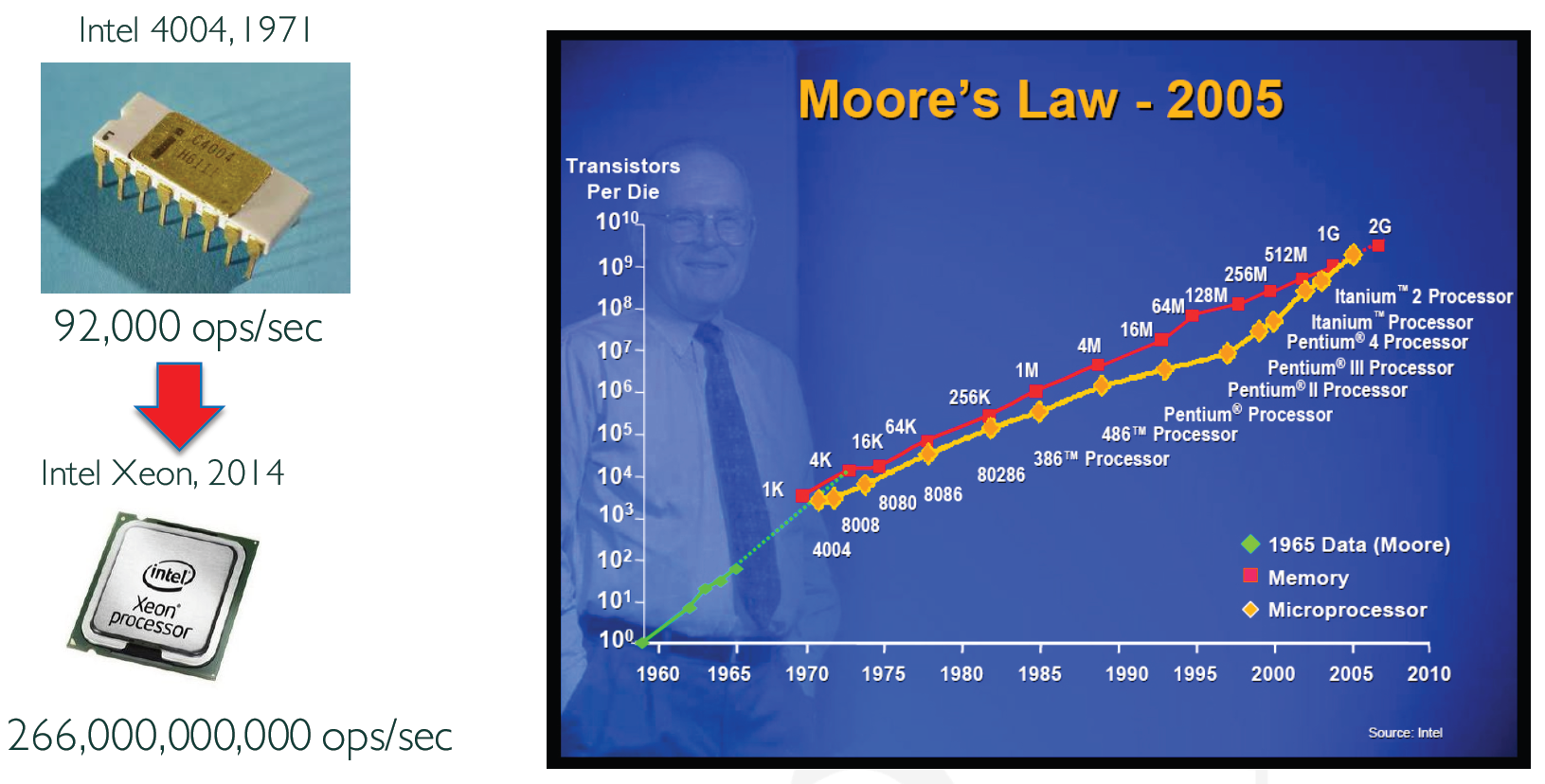 Дело не только в росте числа транзисторов…
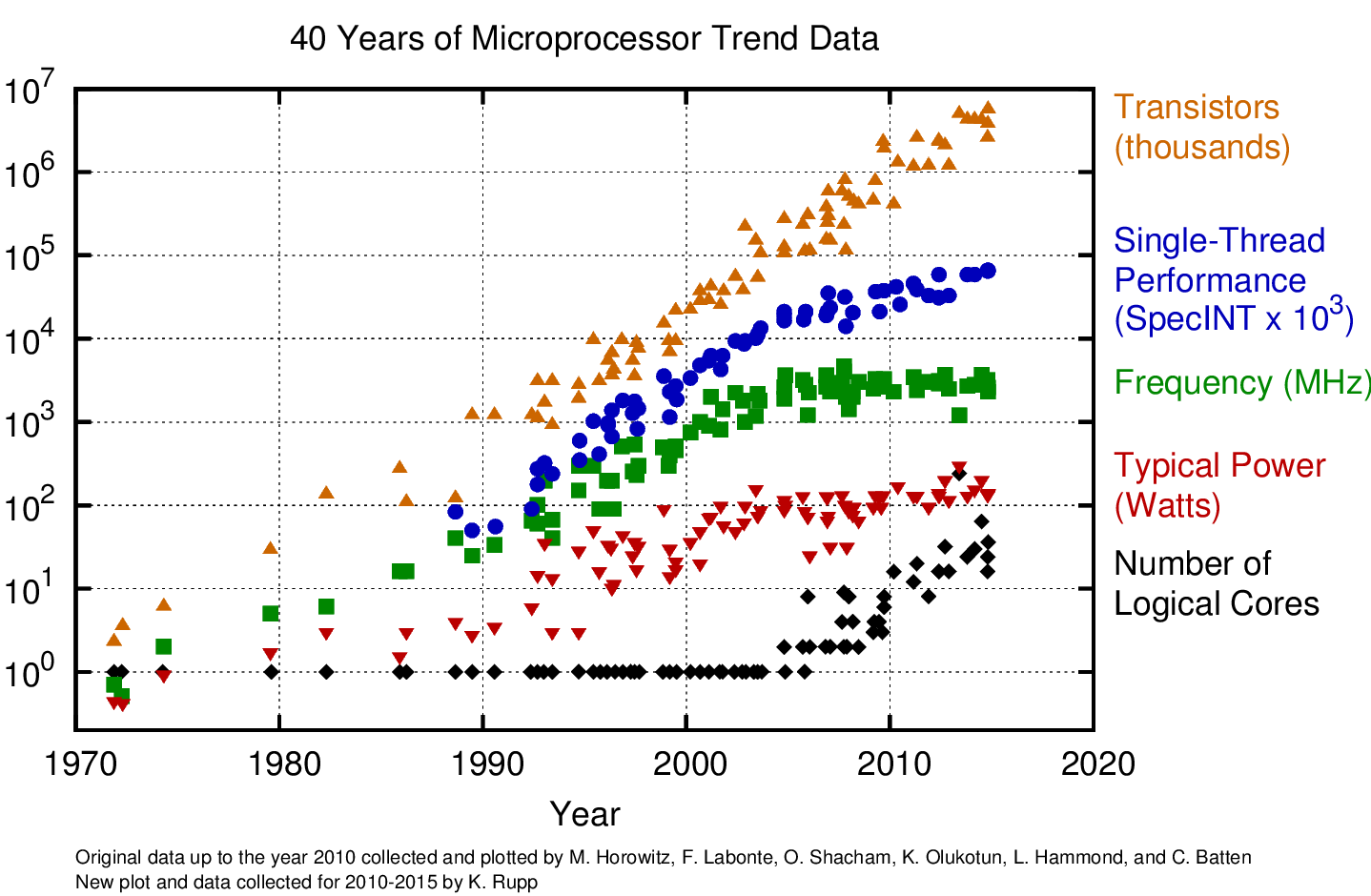 “Dark silicon”
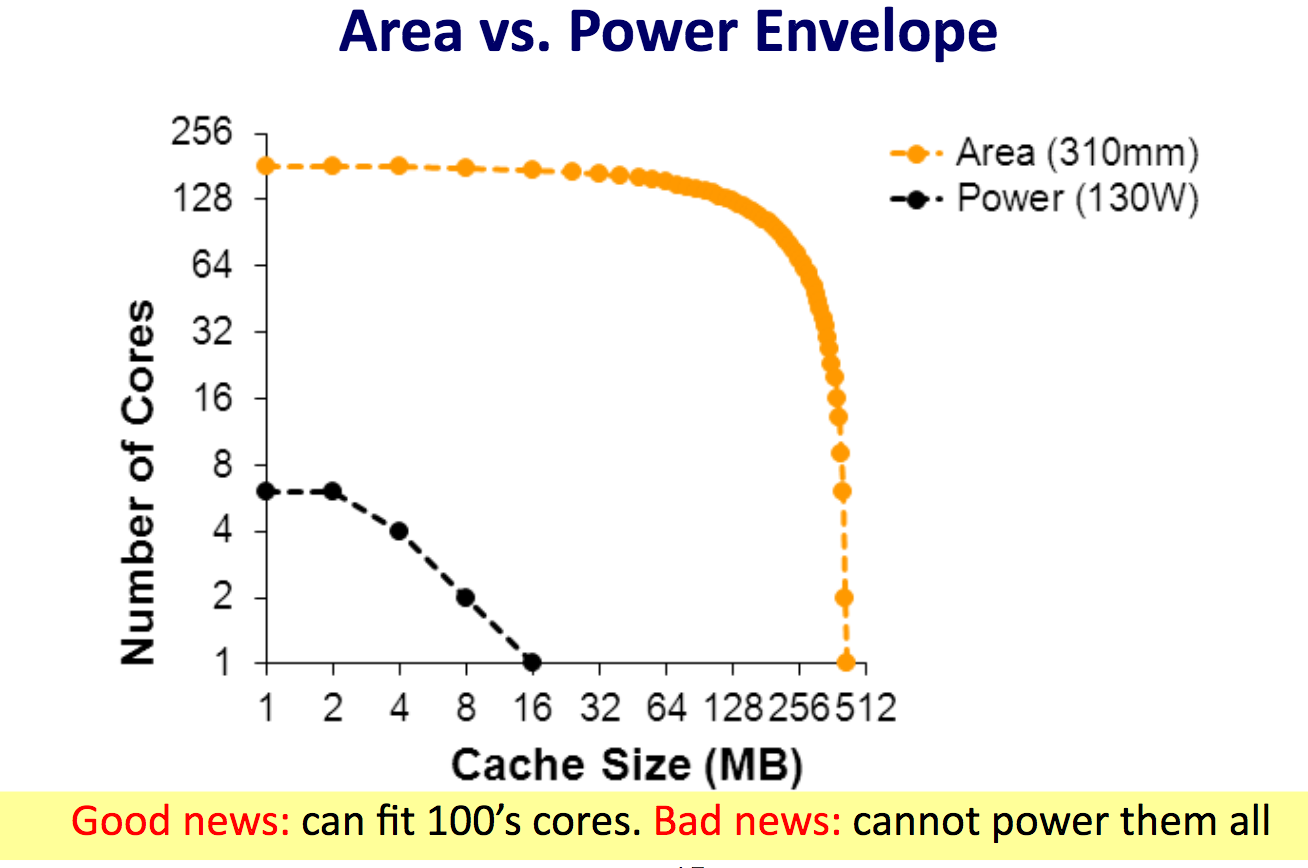 © Nikos Hardavellas
Memory bandwidth
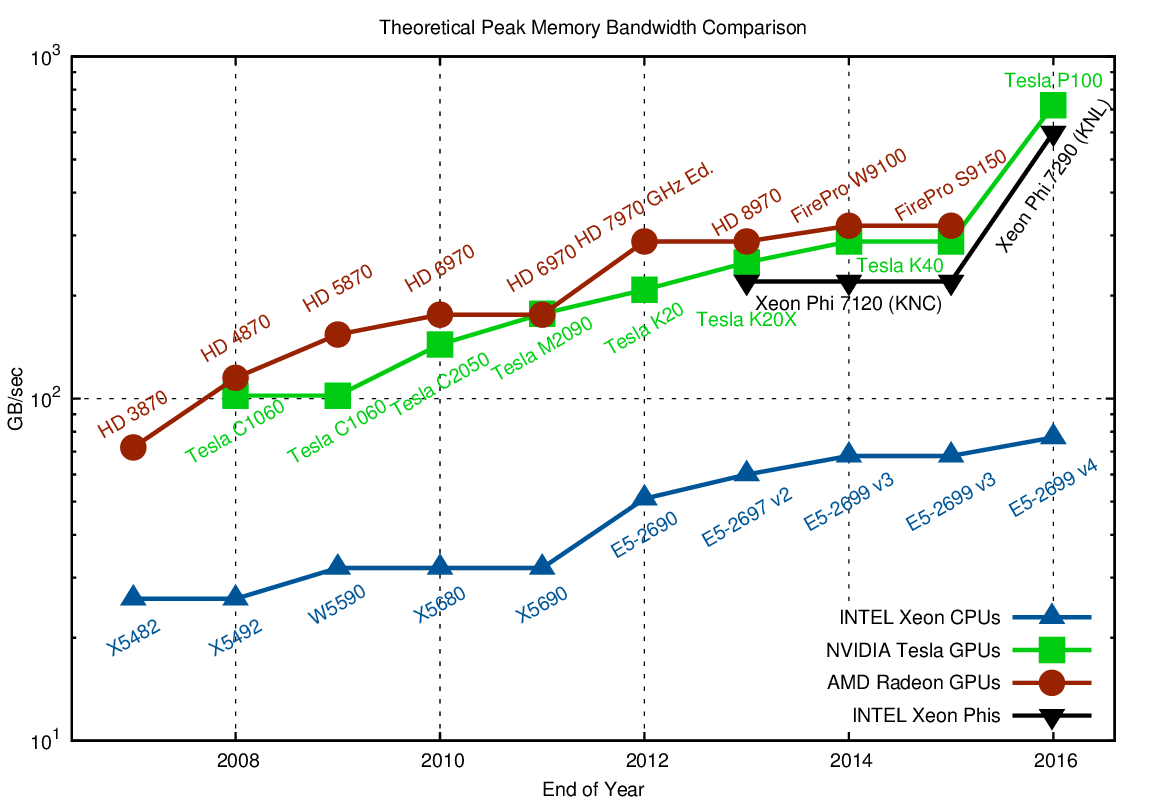 © Karl Rupp
Balance 
Flops per Byte
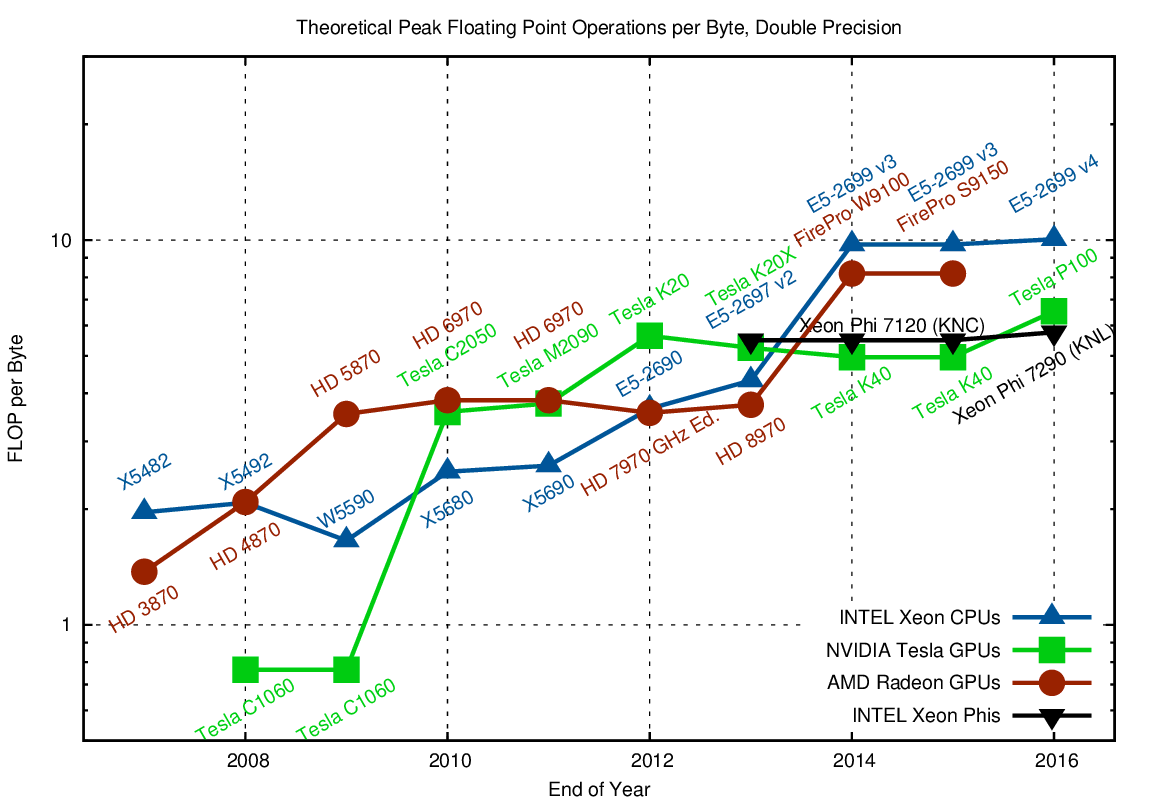 © Karl Rupp
А зачем нужны суперкомпьютеры?
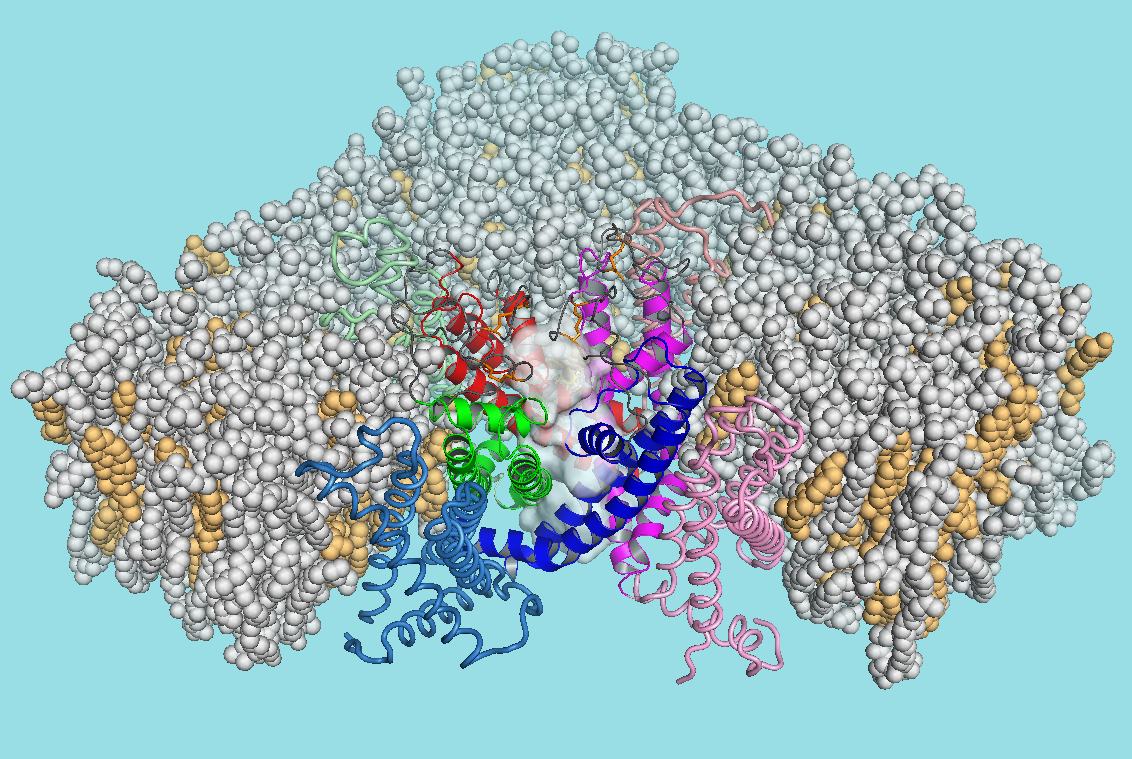 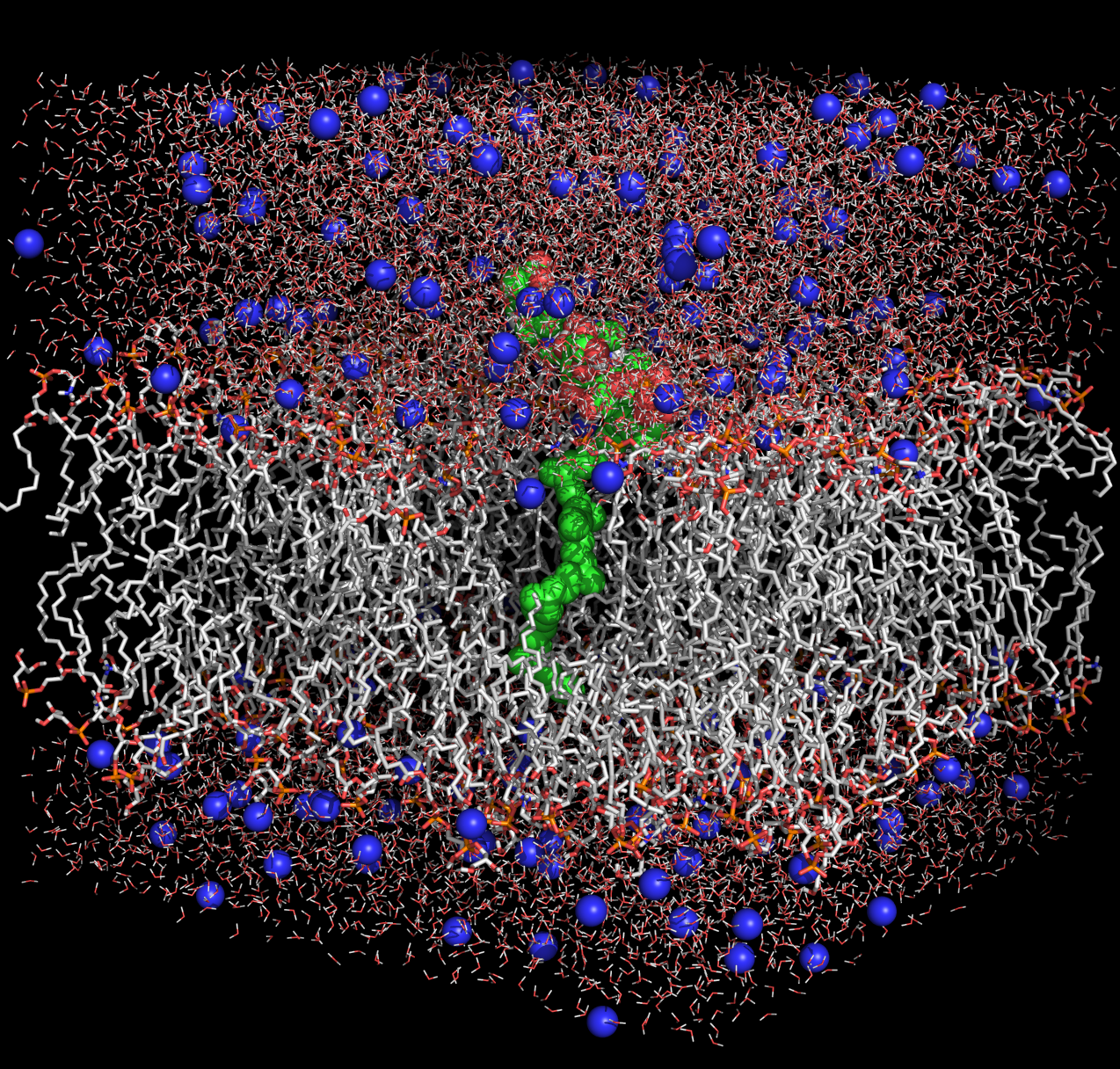 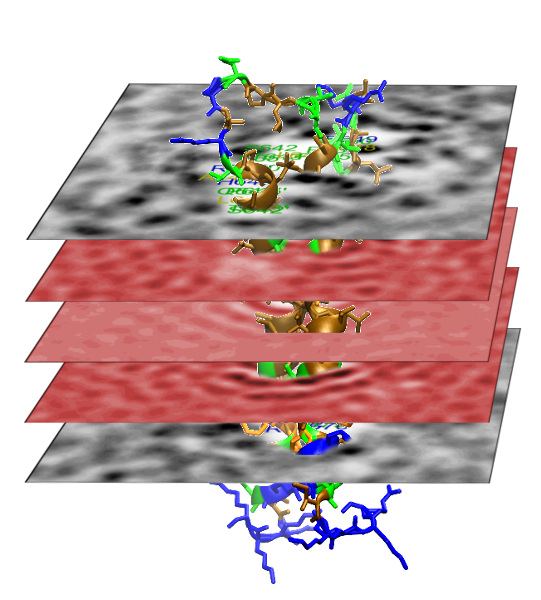 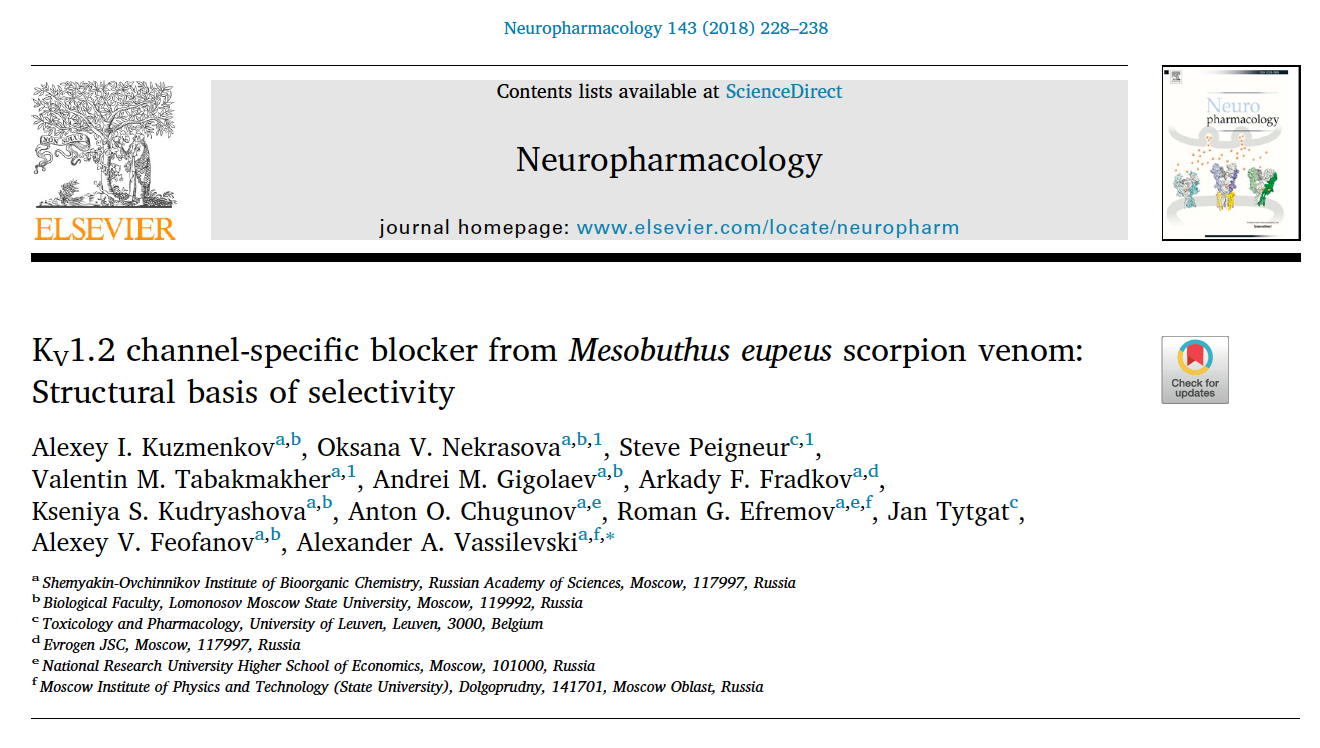 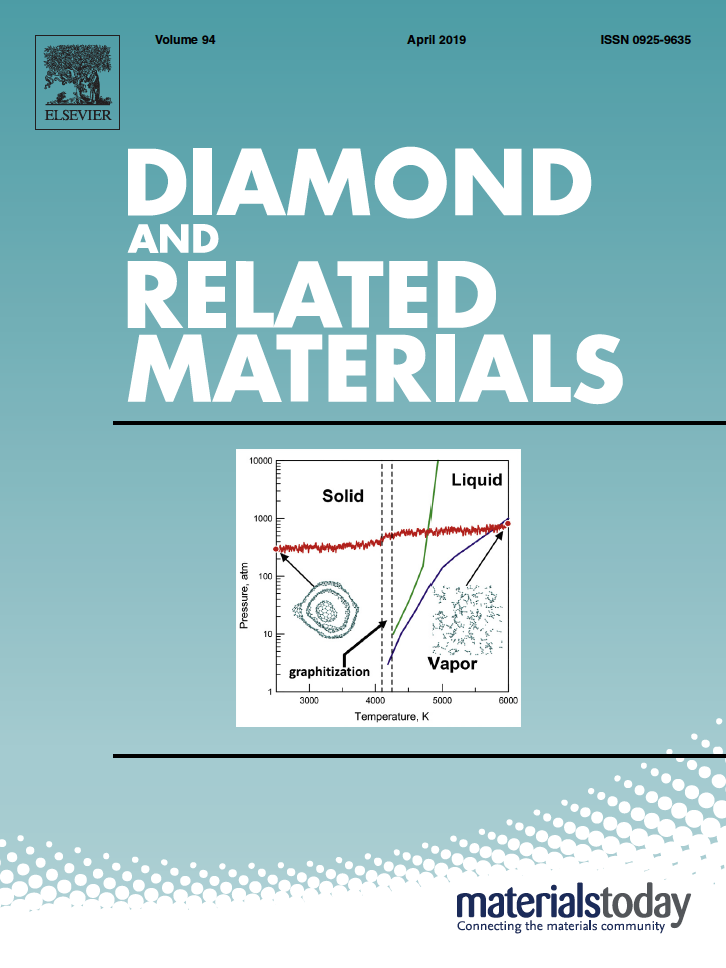 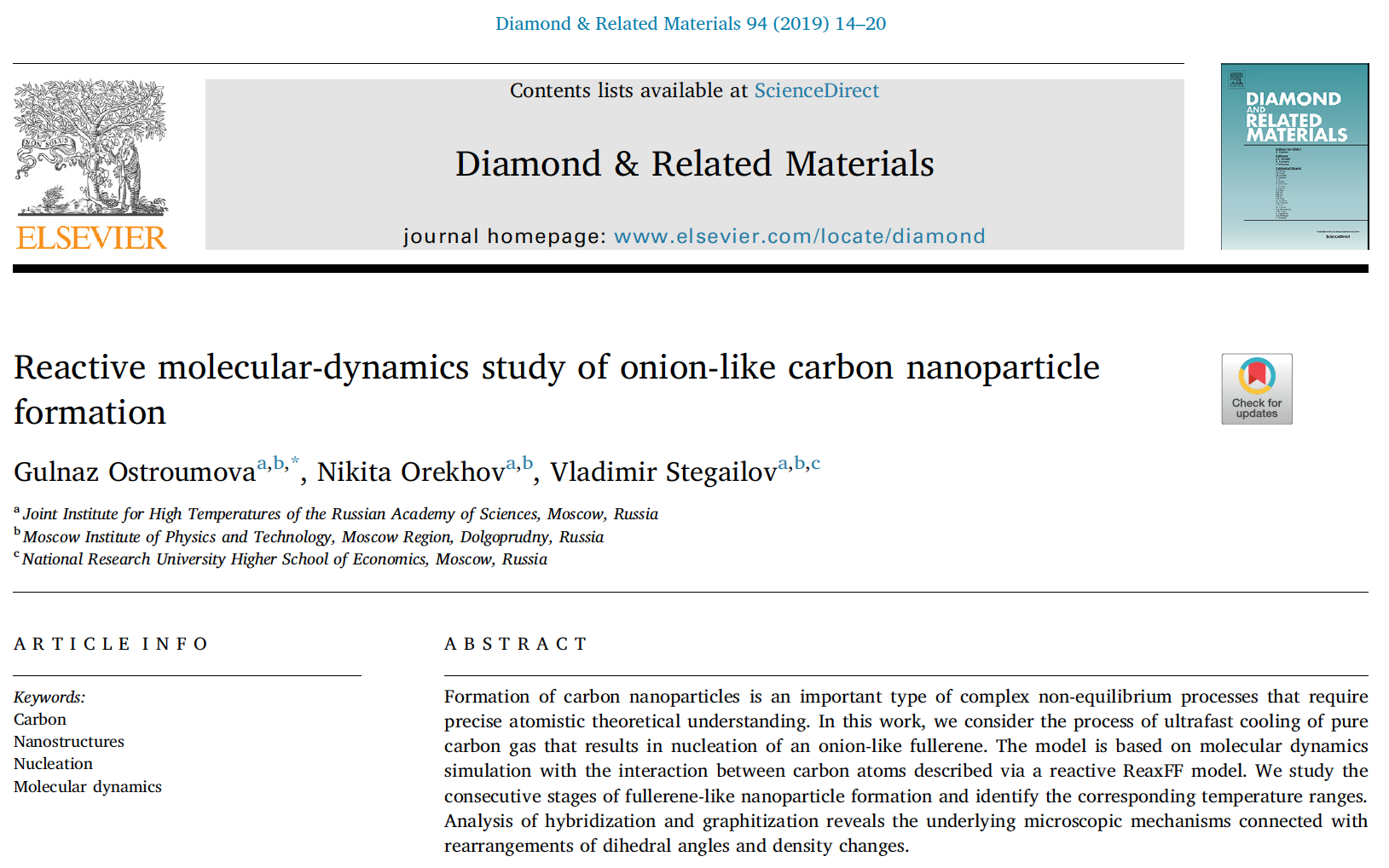 10-th Industrial Fluid Properties Simulation Challenge
Modern industry is strongly interested in hydrocarbon properties 
(EOS f(P,V,T), Diffusivity D, Viscosity 𝜂, Thermal conductivity 𝜘) 
since they are parts of the lubricants, insulation and fuel liquids.
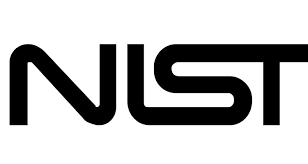 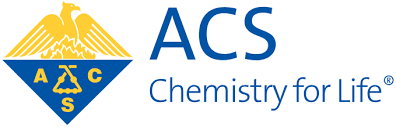 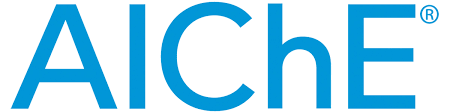 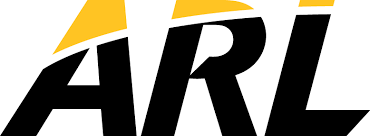 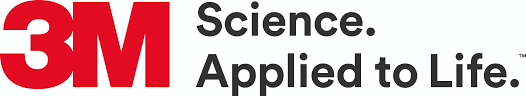 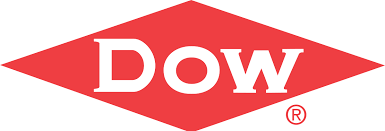 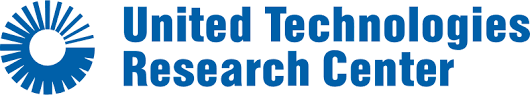 Since 2006
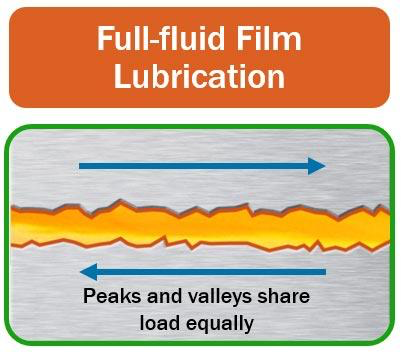 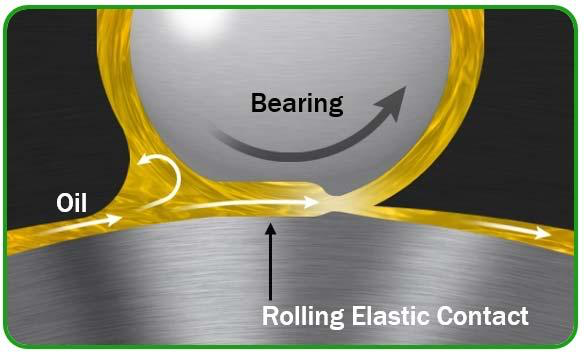 P < 4000 atmospheres
Hydrodynamic 
lubrication
P > 4000 atmospheres
Elastohydrodynamic lubrication
https://www.machinerylubrication.com/Read/30741/lubrication-regimes
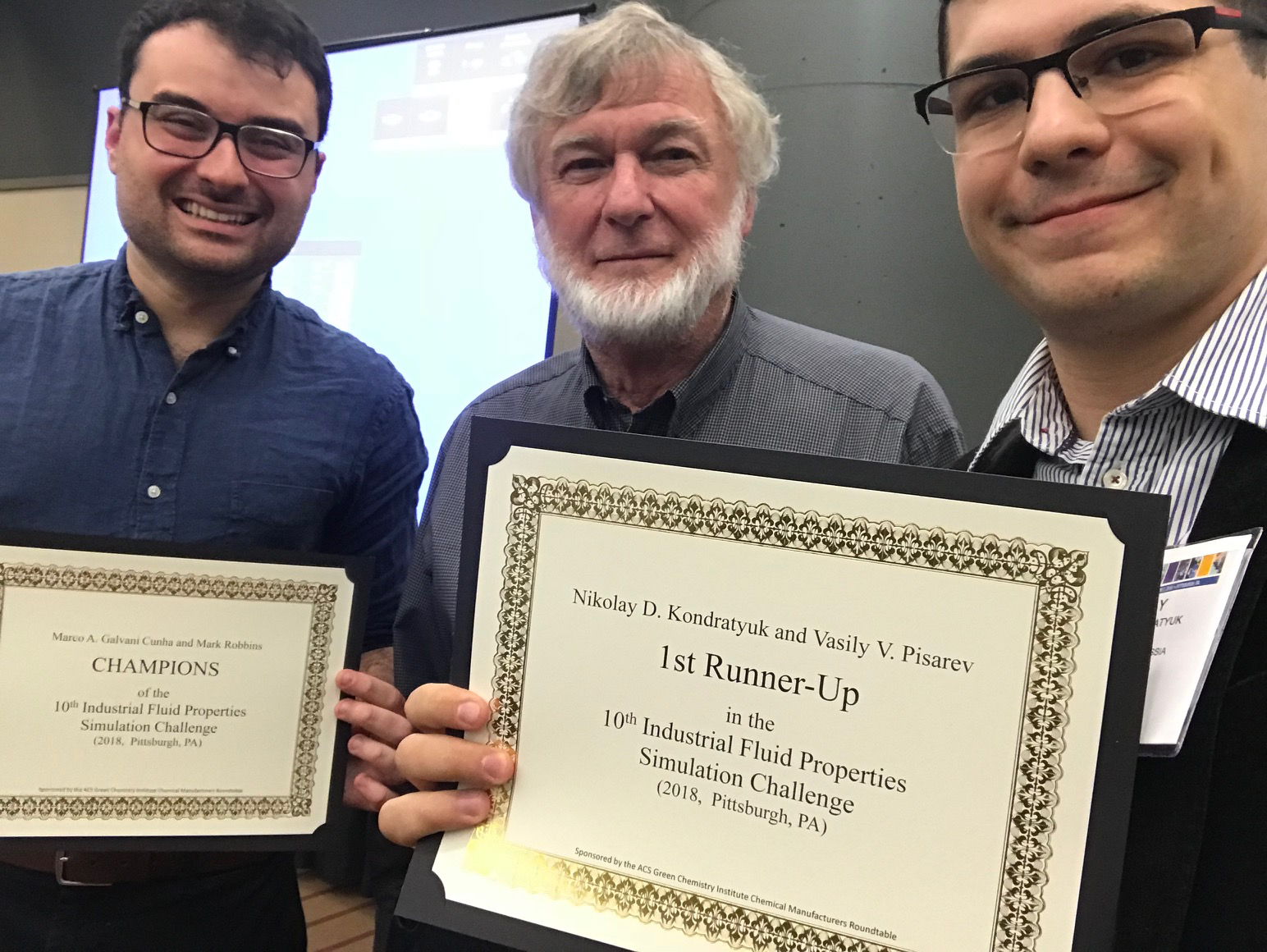 НОВЫЙ суперкомпьютеР НИУ ВШЭ
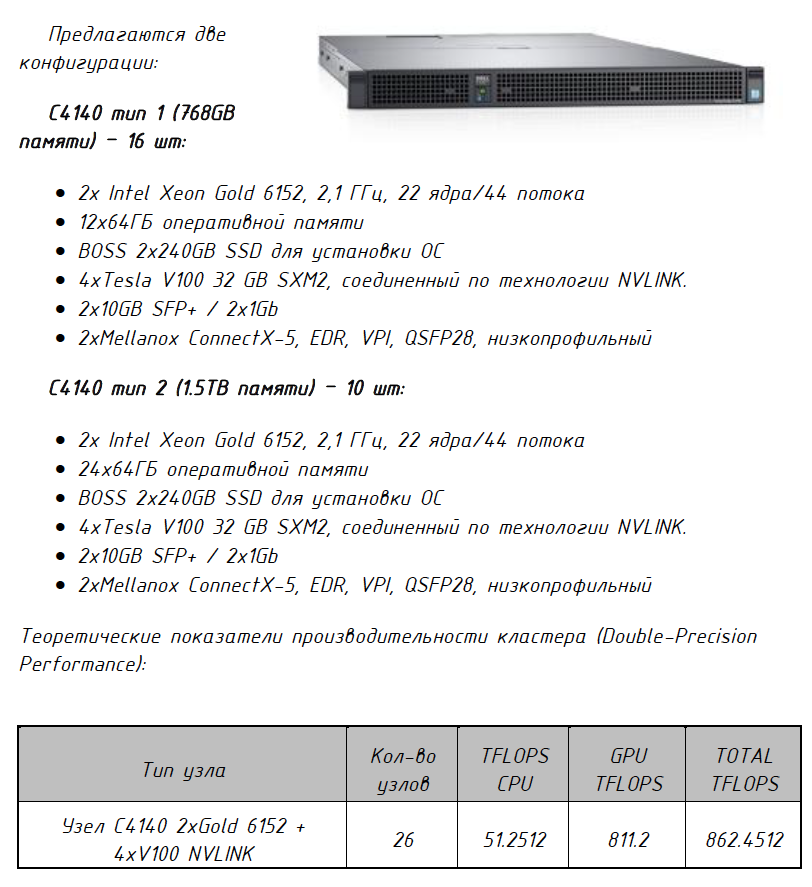 Узлы суперкомпьютера
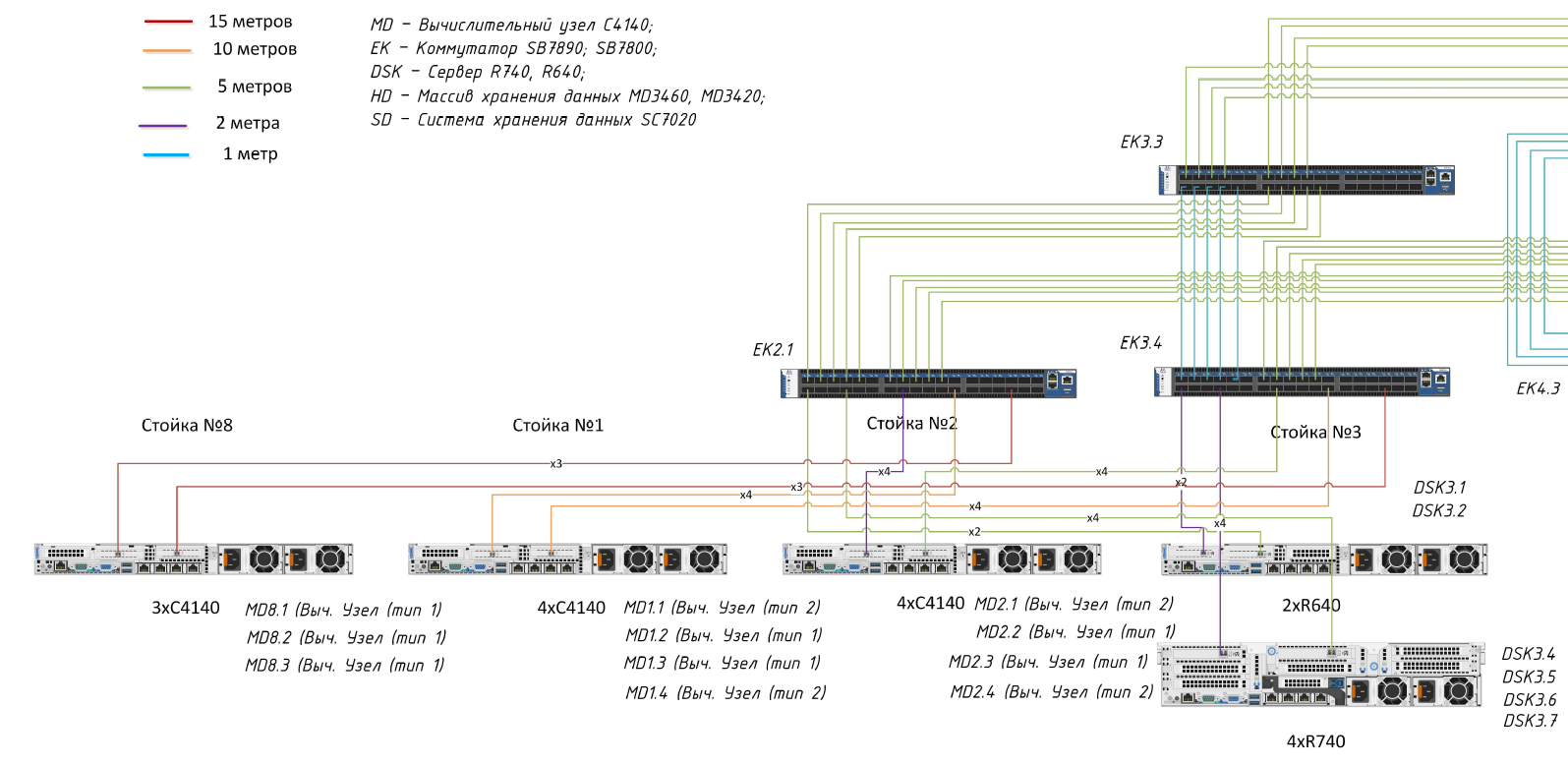 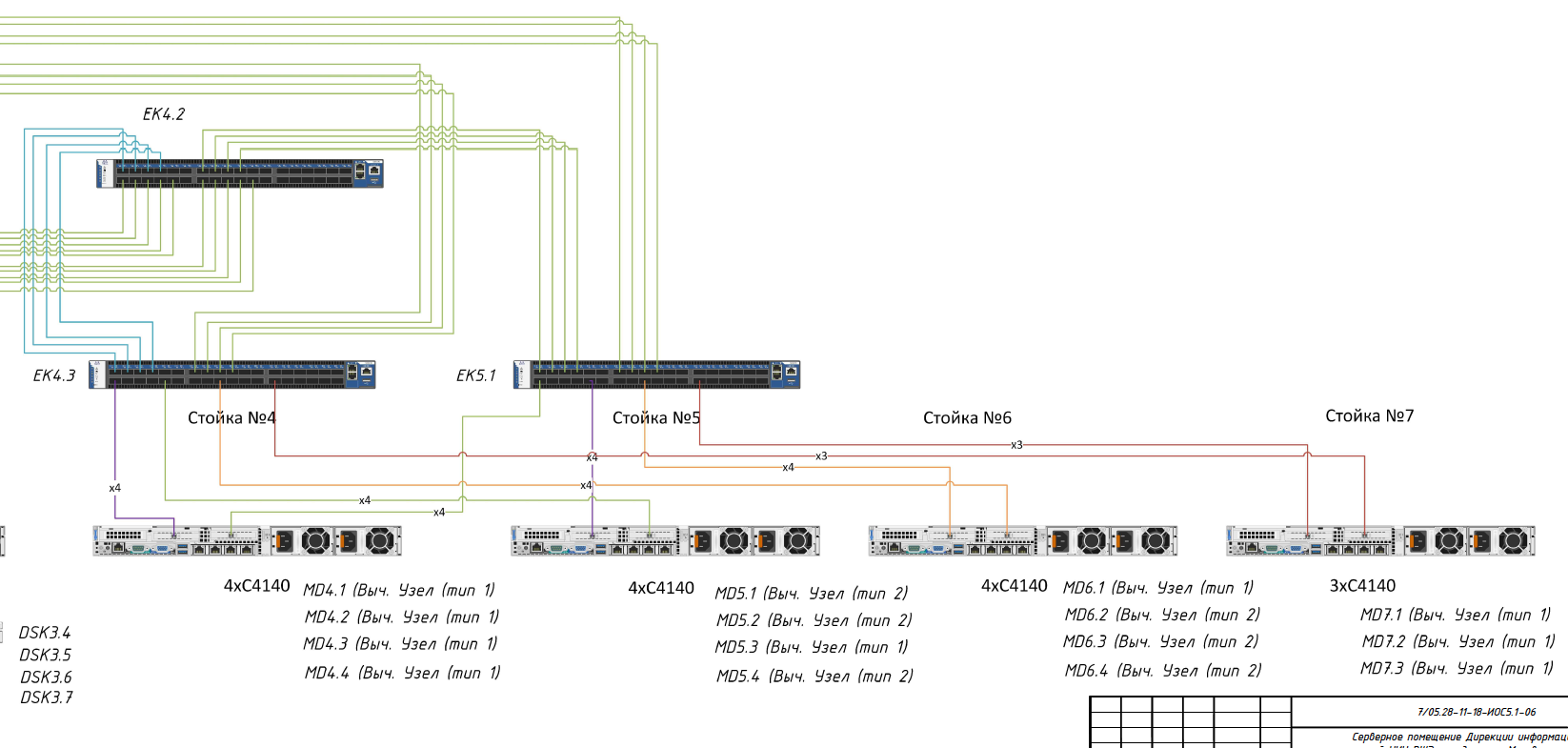 Тесты производительности
Что сможет дать 1 Эфлопс?
согласно оценкам 2014 года
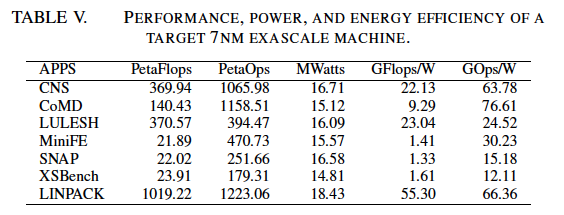 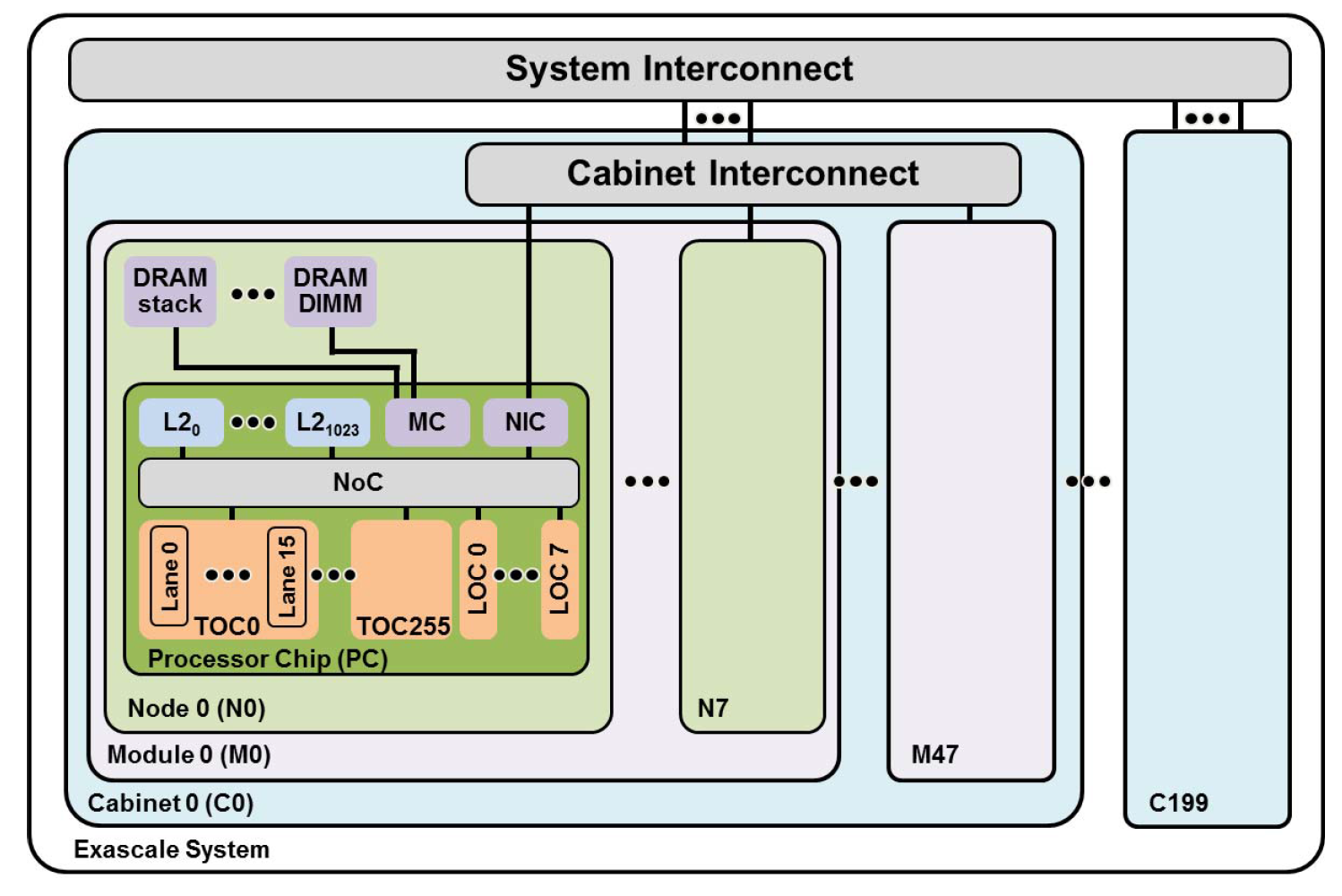 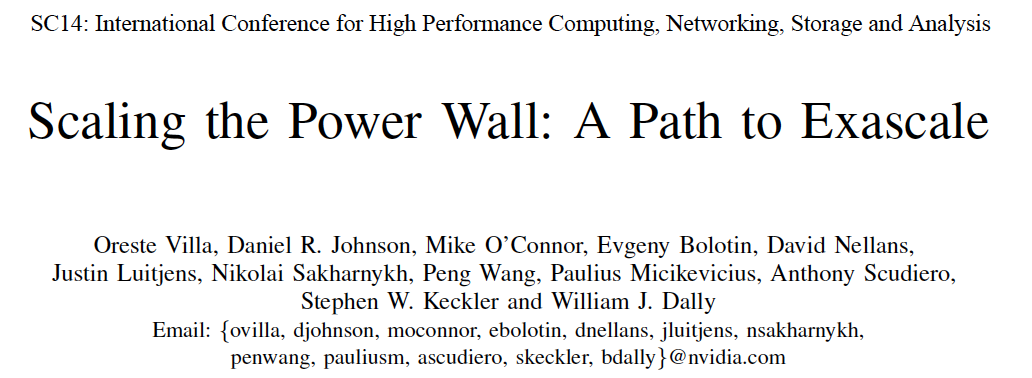 Результаты теста HPL (LINPACK)
Rmax = 568.5 Tflops на 26 узлах
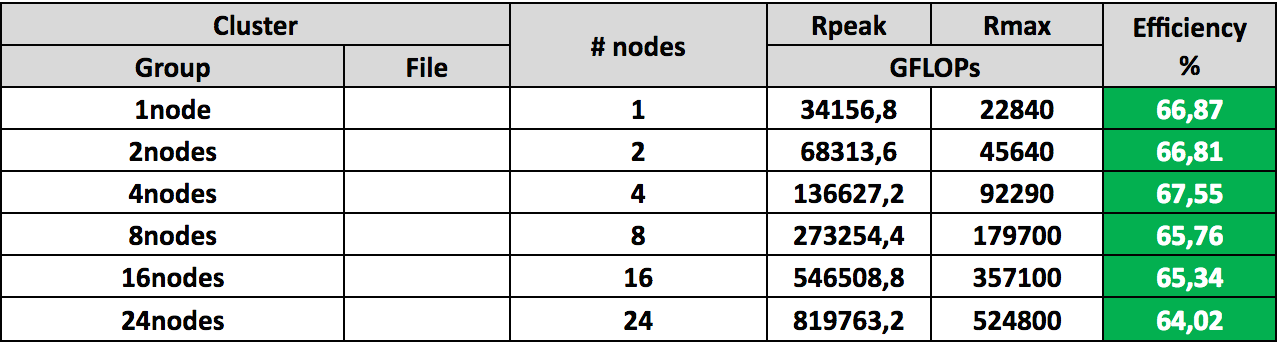 Новый суперкомпьютер в Топ50
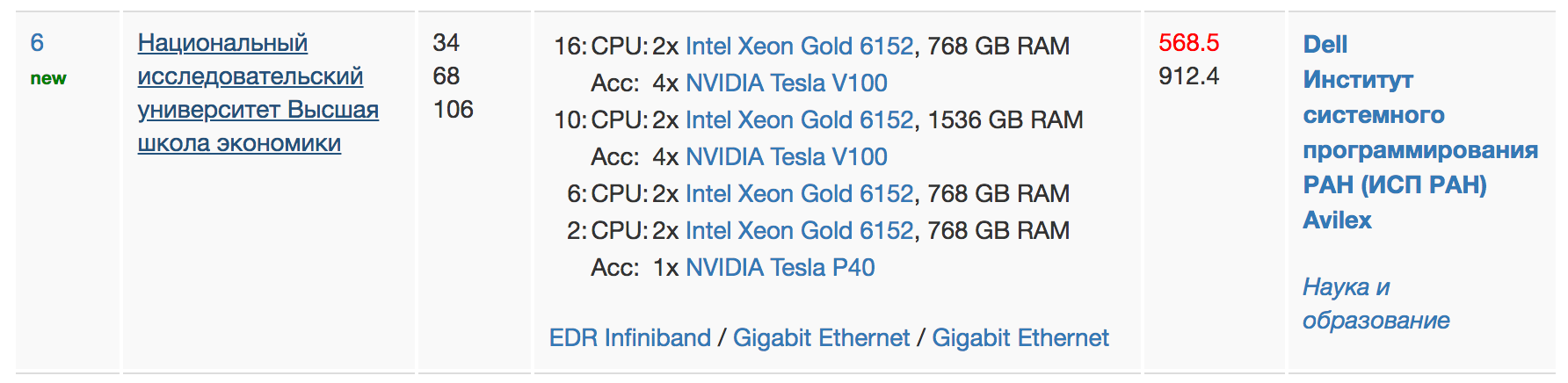 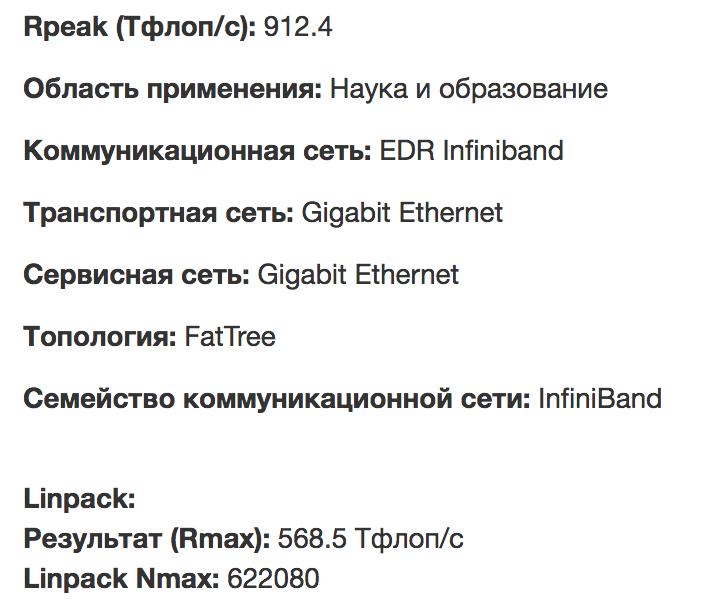 (622080)2 х 8 байт = 3.1 Терабайт

16 х 768 + 10 х 1536 =  27.7 Терабайт
The new supercomputer in Higher School of Economics:
a hybrid system based on 26 DELL C4140 nodes
DRAM
6(12)x64GB
DRAM
6(12)x64GB
Xeon Gold6152
22c 2.1 GHz
Xeon Gold6152
22c 2.1 GHz
IB EDR
IB EDR
PCIe
Tesla V100 32 GB SMX2
Tesla V100 32 GB SMX2
Tesla V100 32 GB SMX2
Tesla V100 32 GB SMX2
NVLink
The new supercomputer in Higher School of Economics:
a hybrid system based on 26 DELL C4140 nodes
DRAM
6(12)x64GB
DRAM
6(12)x64GB
Xeon Gold6152
22c 2.1 GHz
Xeon Gold6152
22c 2.1 GHz
IB EDR
IB EDR
PCIe
Tesla V100 32 GB SMX2
Tesla V100 32 GB SMX2
Tesla V100 32 GB SMX2
Tesla V100 32 GB SMX2
NVLink
Результаты первых тестов прикладных программ
Comparison of the new HSE supercomputer with Desmos

GROMACS
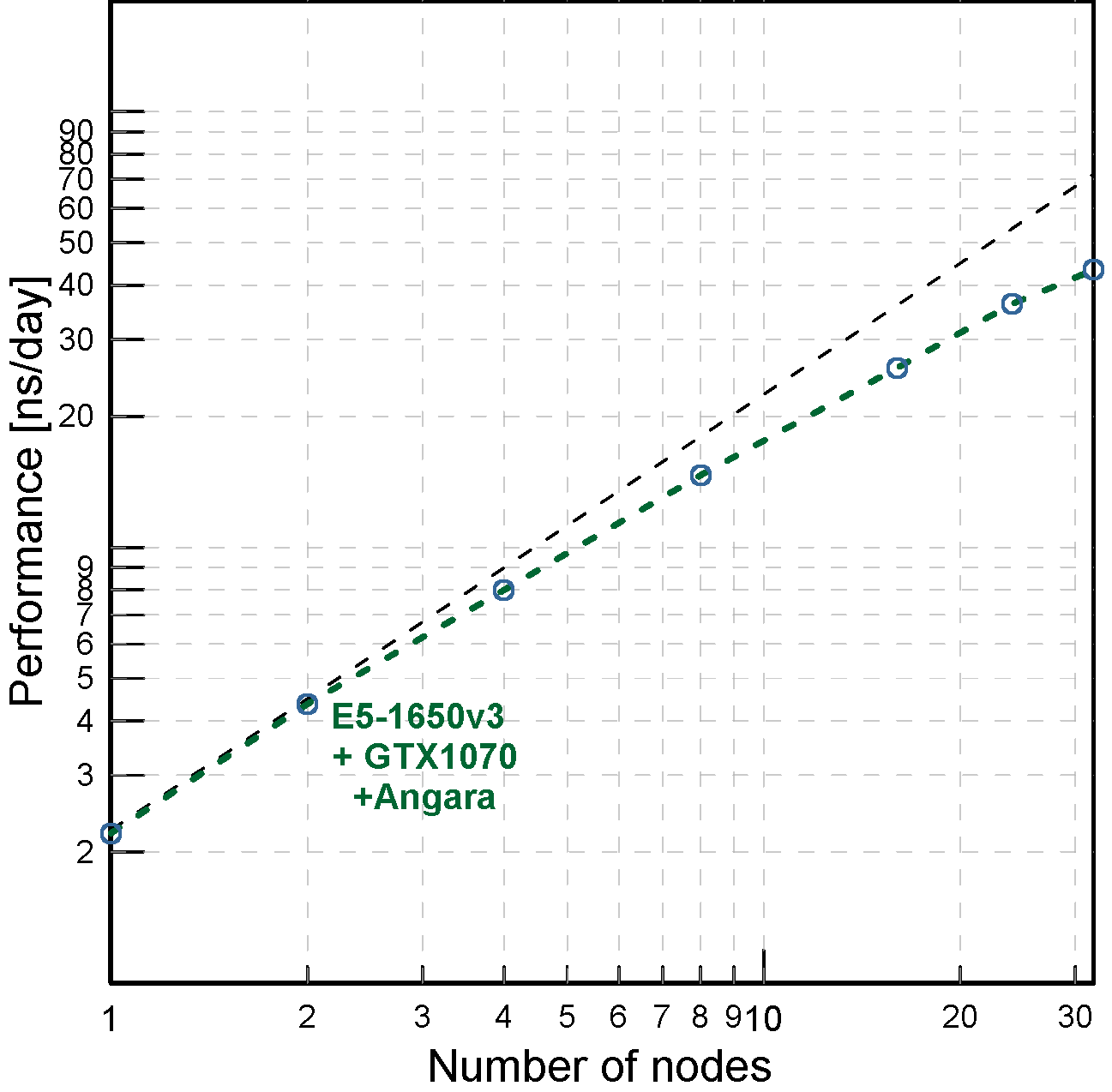 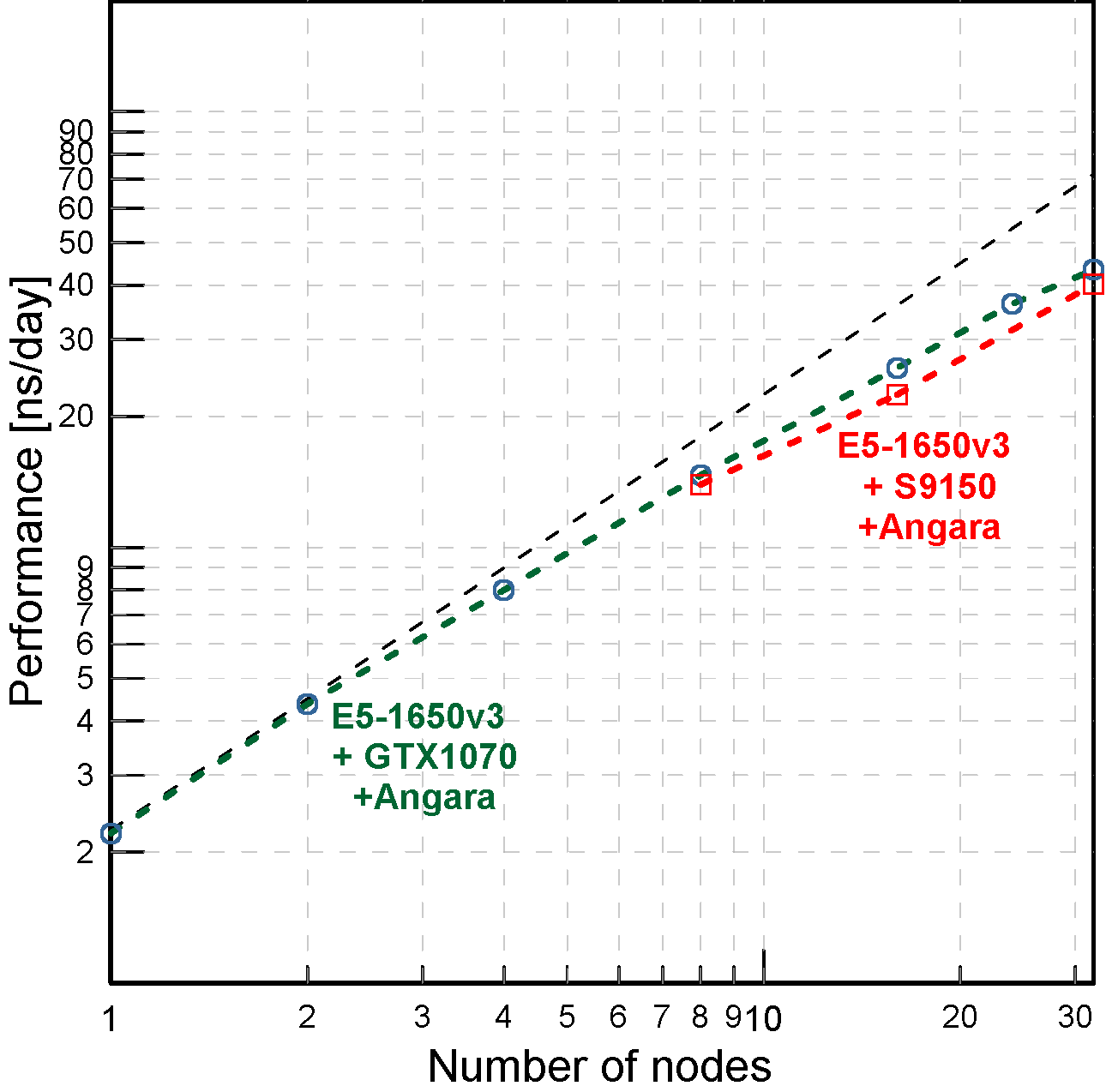 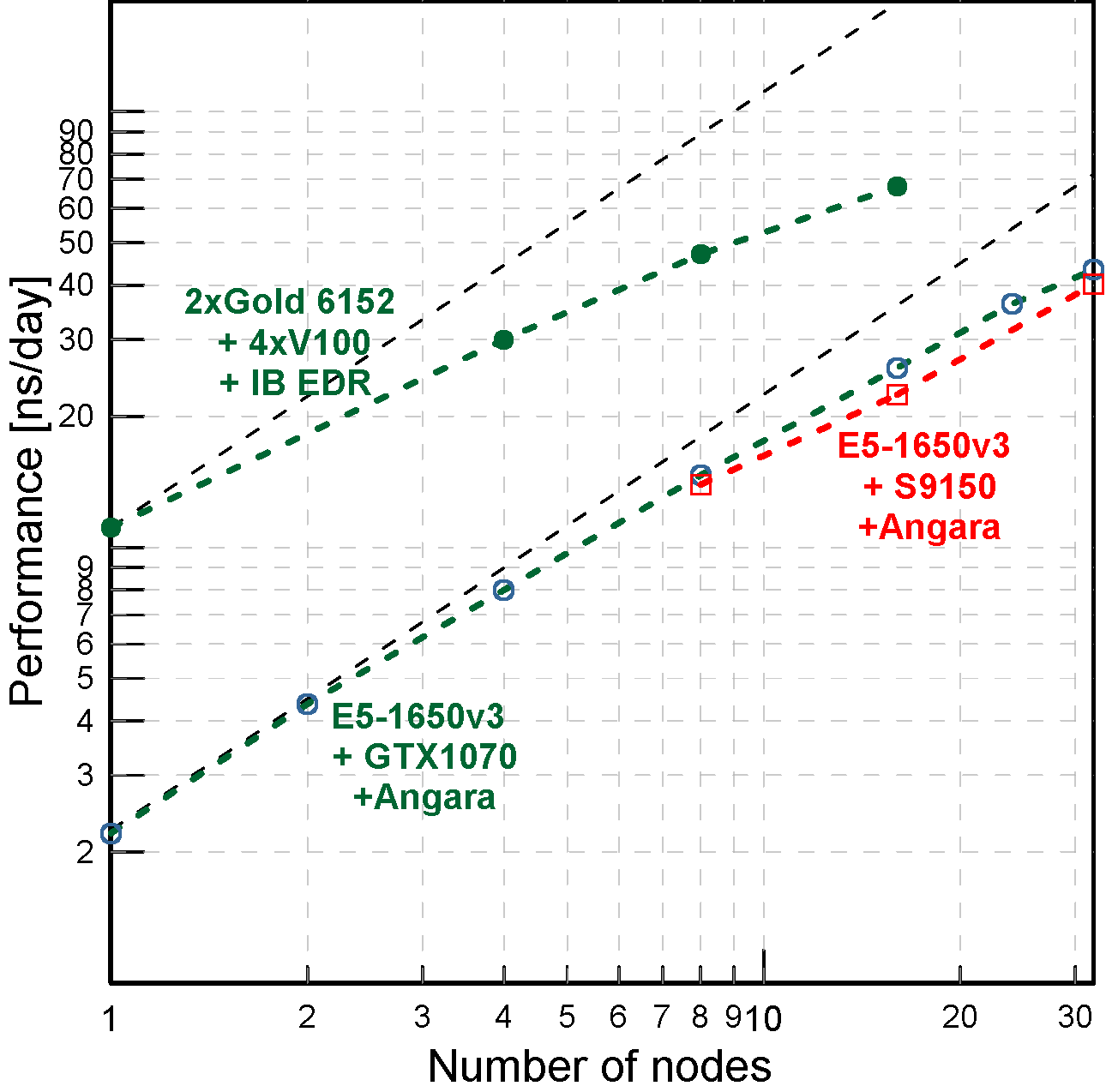 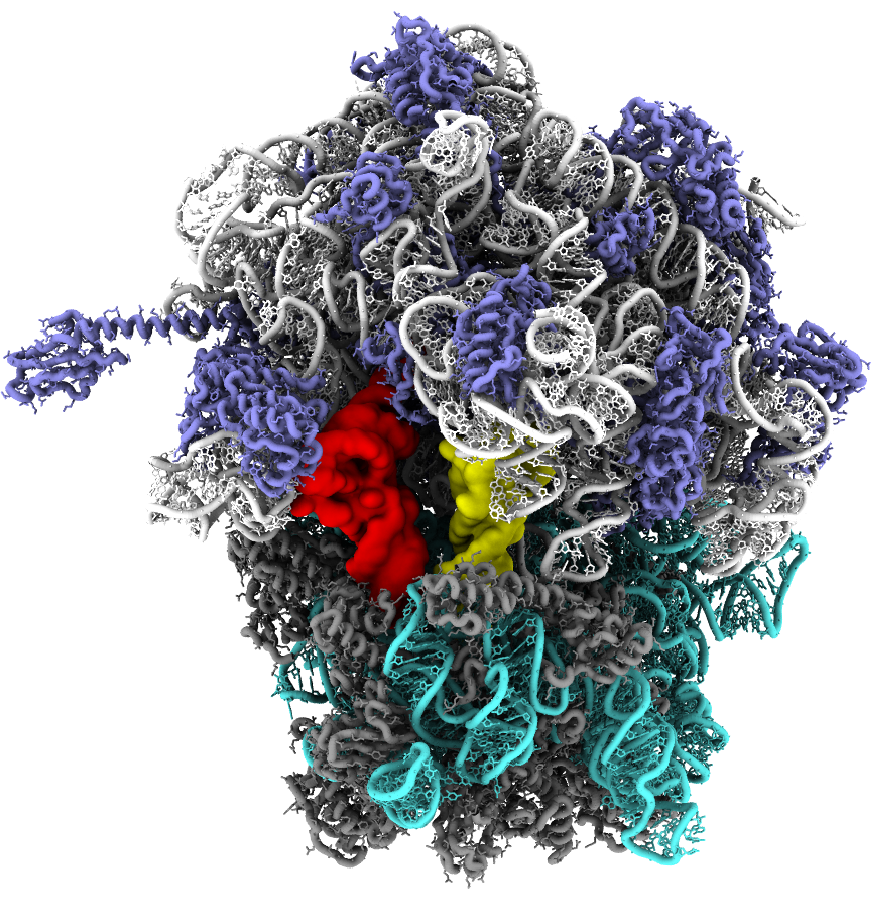 RIB:
2136412 
atoms
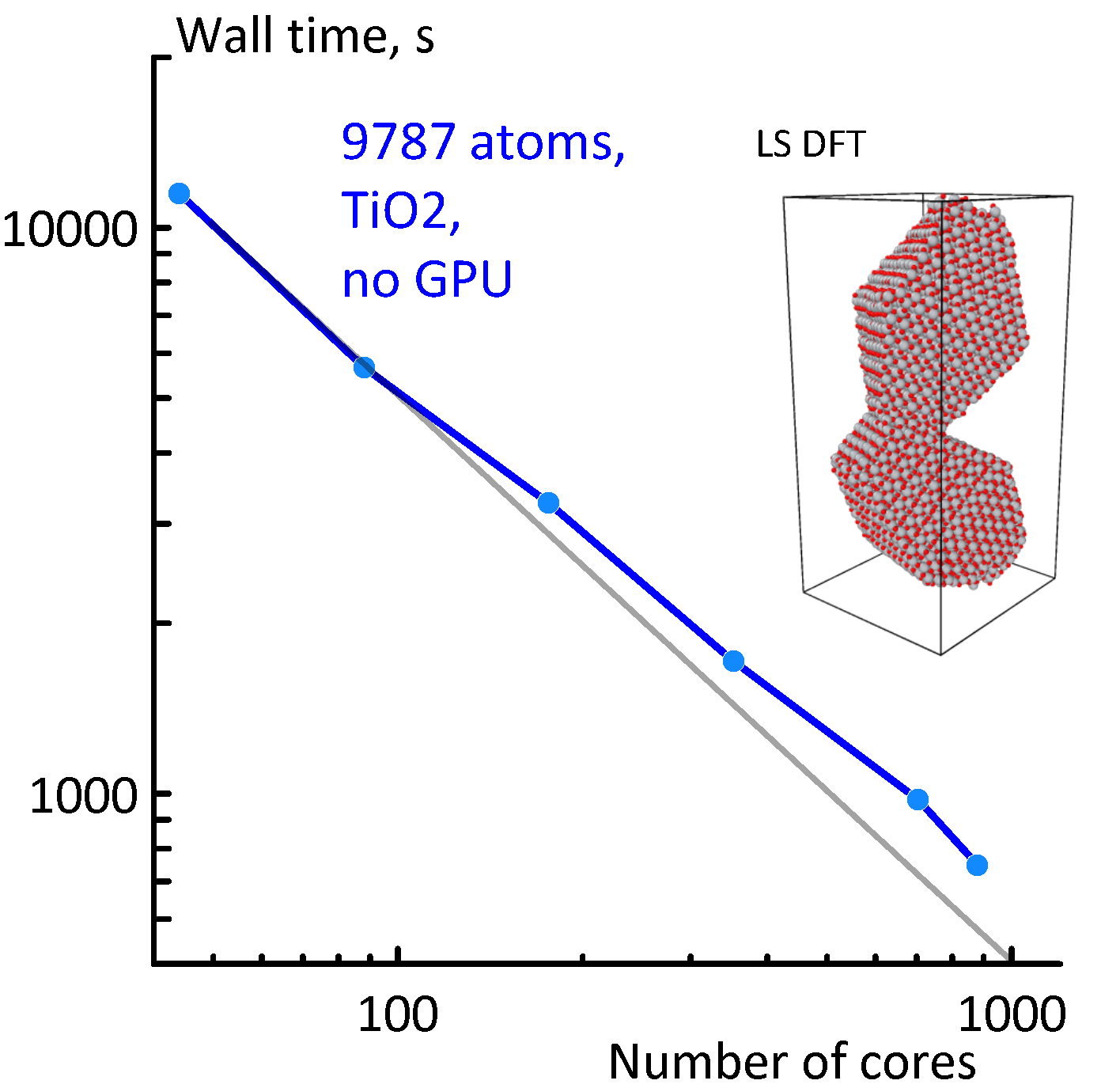 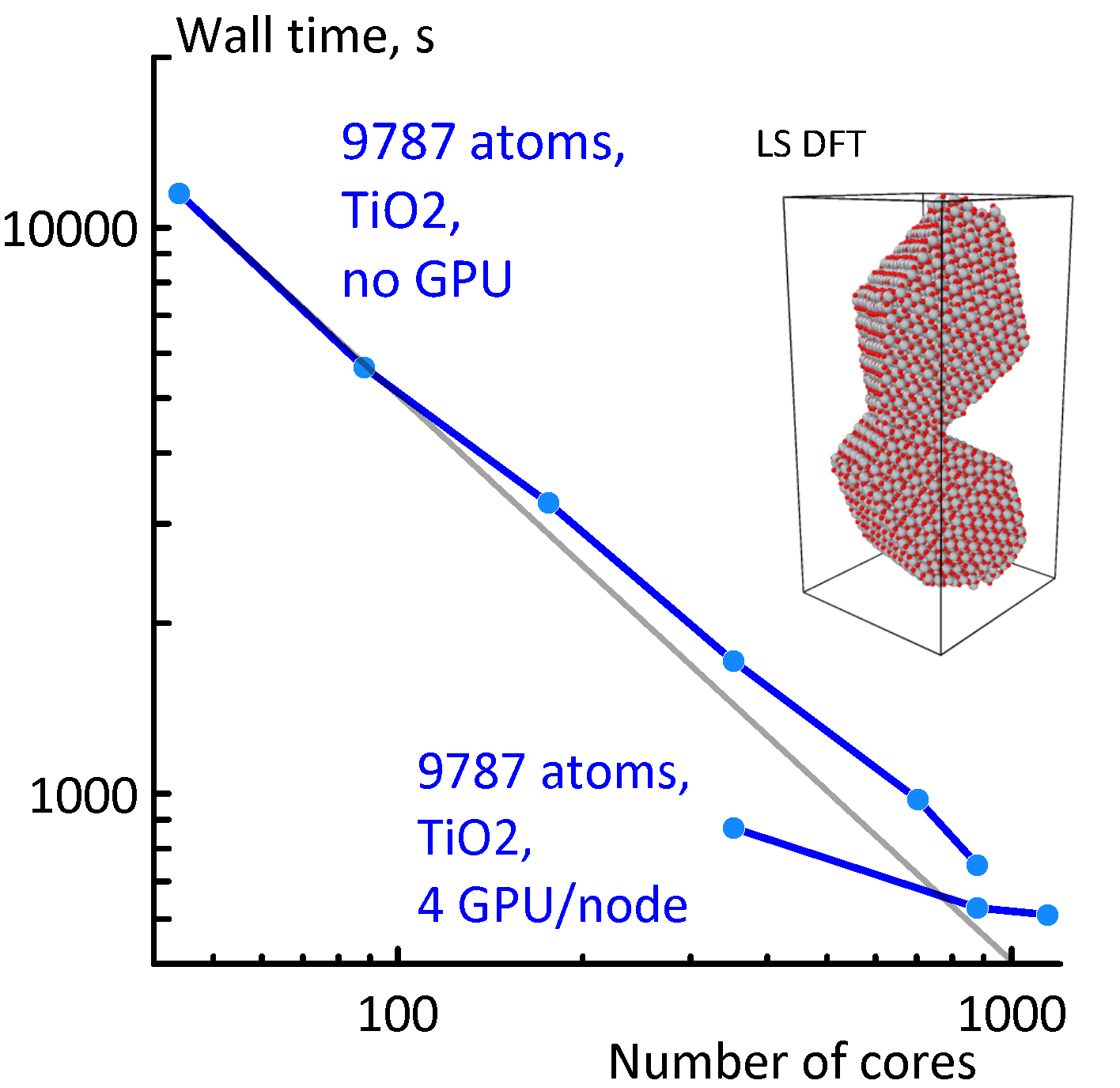 CP2K
VASP: GaAs benchmark with 80 atoms
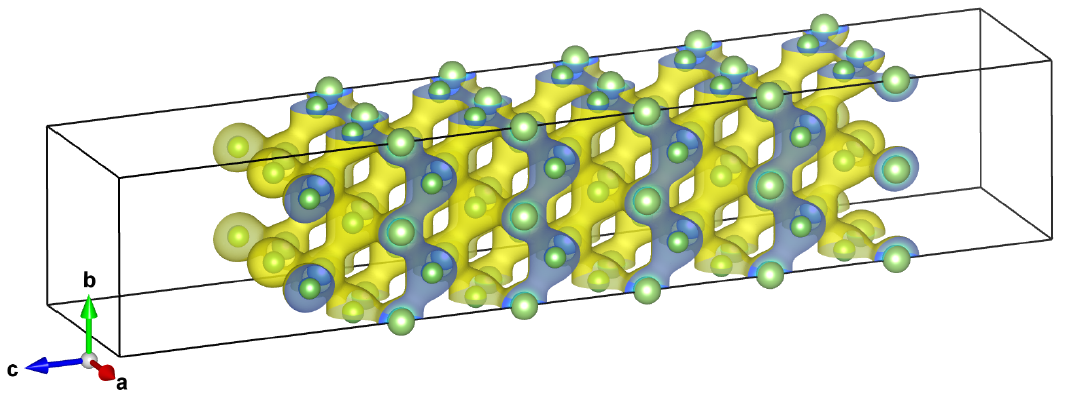 VASP модель GaAs: тесты для LREAL=TRUE и LREAL=FALSE
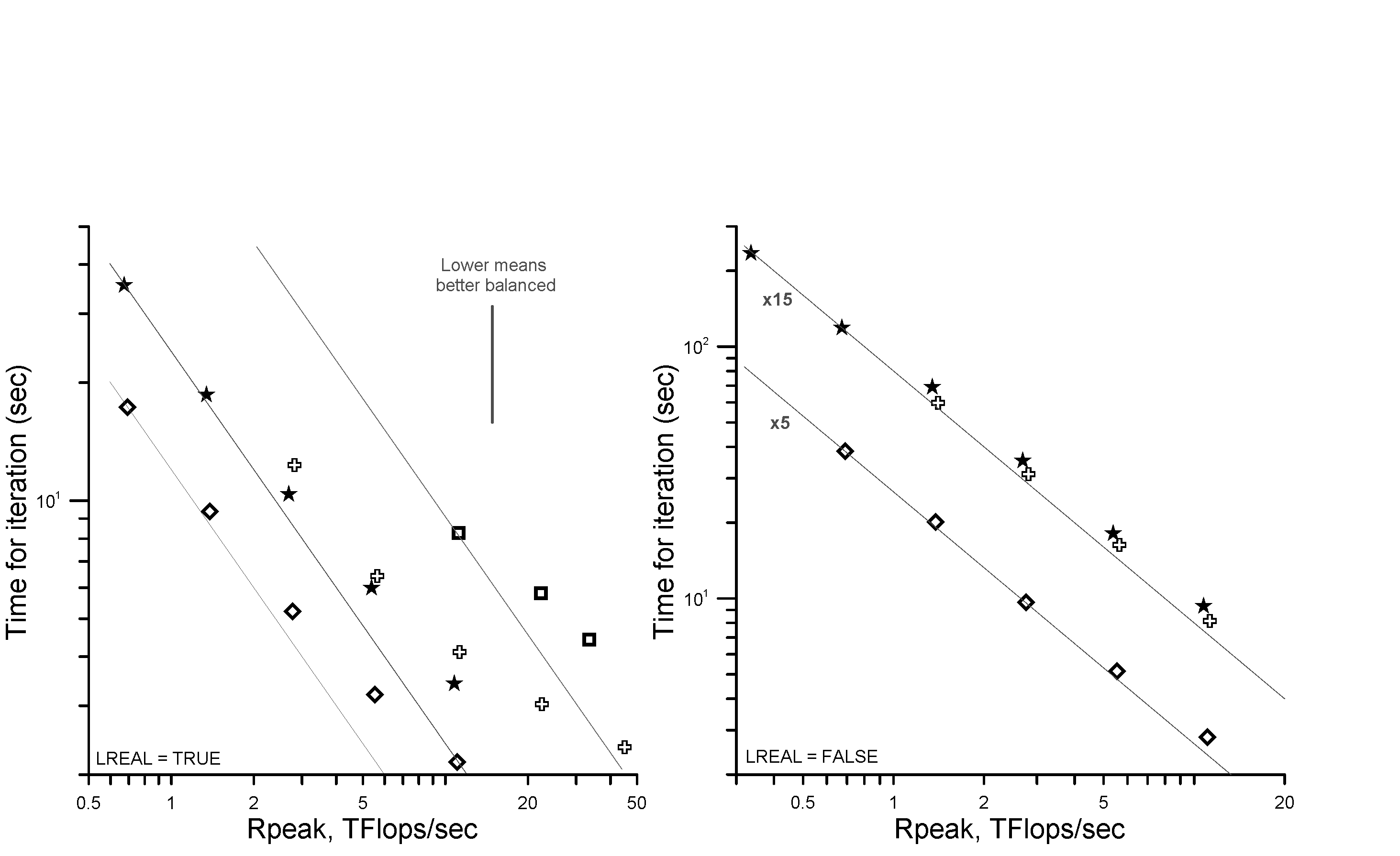 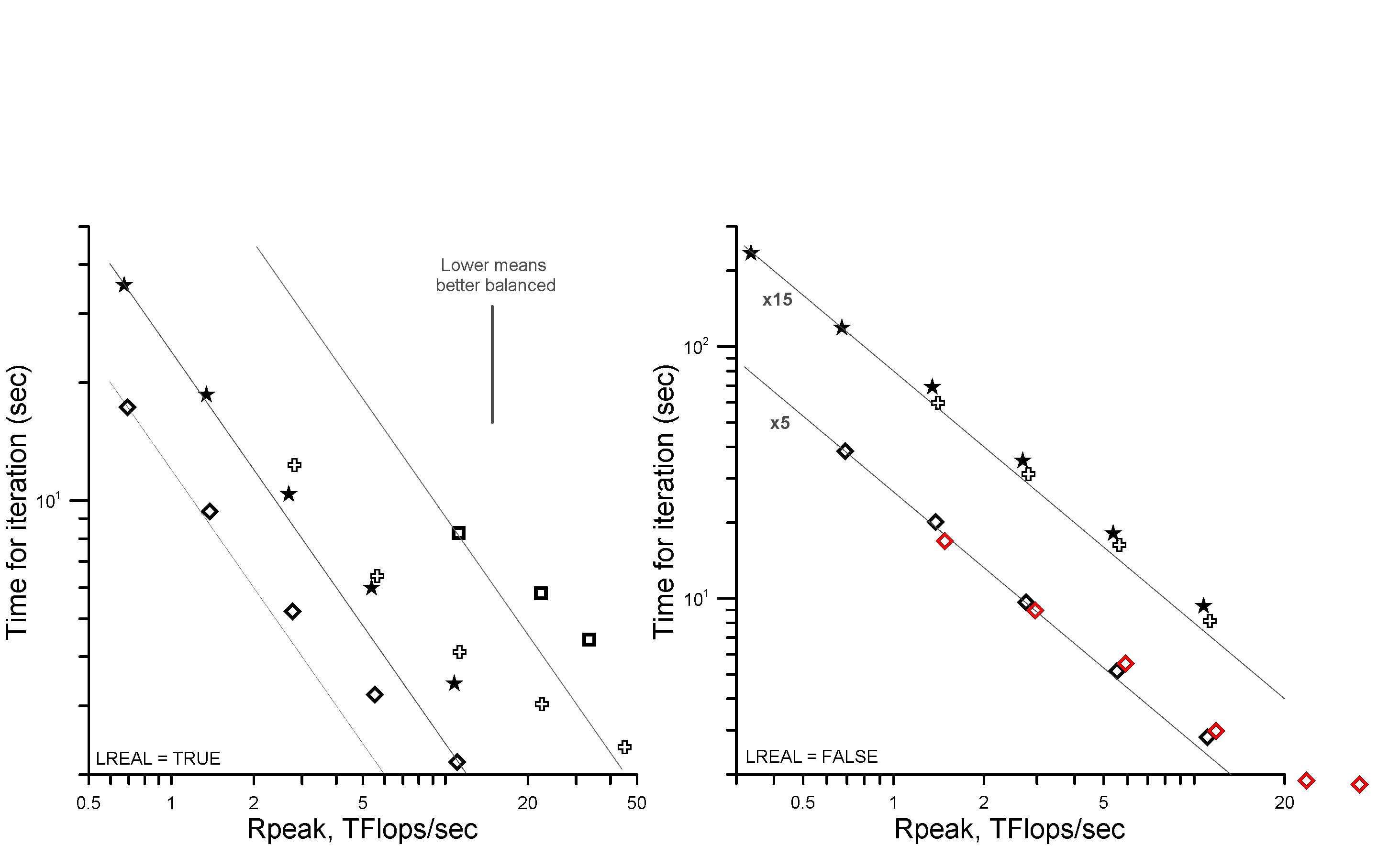 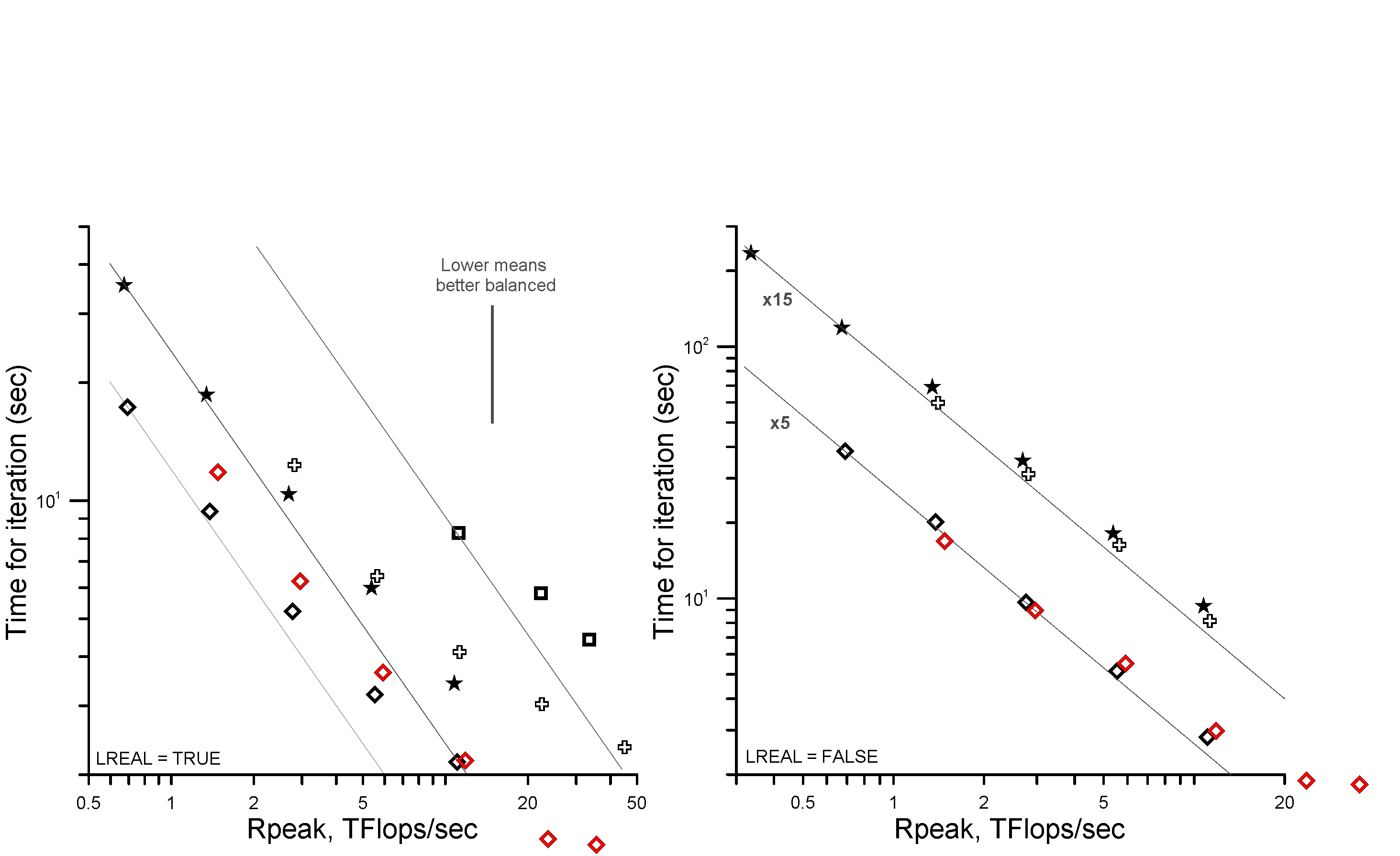 VASP: GaAs benchmark with 80 atoms
Intel Xeon E5-2698v4 (with Intel OPA) – IRUS17 Владивосток
8 узлов: 5,9 сек
32 узла: 2,1 сек 

AMD Epyc 7301 (with FDR) – ФИШЕР ОИВТ РАН
4 узла: 5,2 сек
16 узлов: 2,2 сек

Xeon Gold 6152 (with EDR) – НИУ ВШЭ
1 узел: 11,8 сек
2 узла: 6,2 сек
16 узлов: 1,4 сек

Nvidia Tesla P100 (with EDR) – ЮПИПЕР Хабаровск
1 узел х 2 GPU: 7,8 сек
2 узла х 2 GPU: 5,3 сек

Nvidia Tesla V100 (with EDR) - НИУ ВШЭ
1 узел х 4 GPU: 7,5 сек
2 узла х 4 GPU: 6,1 сек
VASP: скорость расчетов и энергопотребление
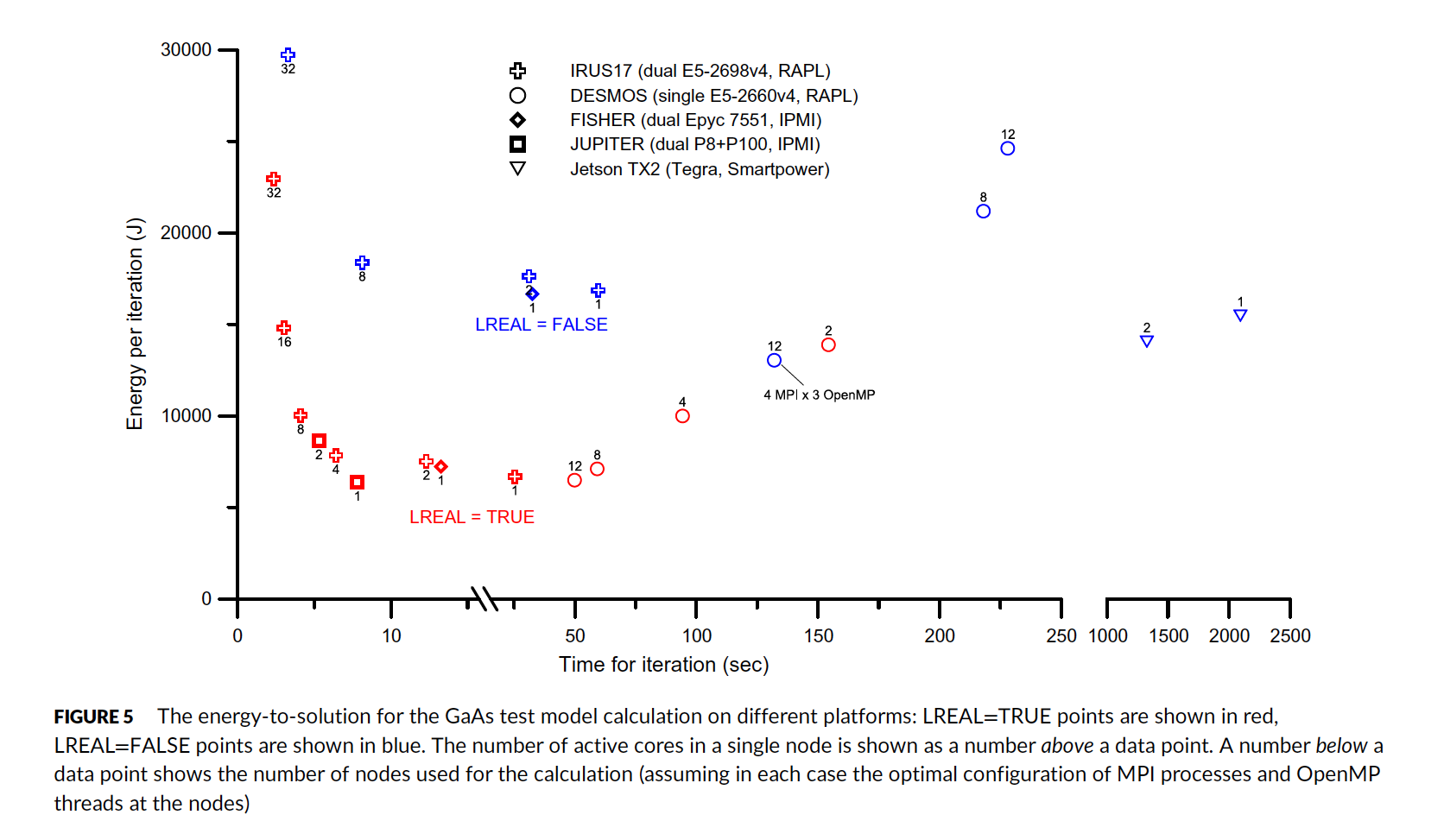 How to analyze the statistics?
(SlurmDB data of Desmos for September-November 2017)
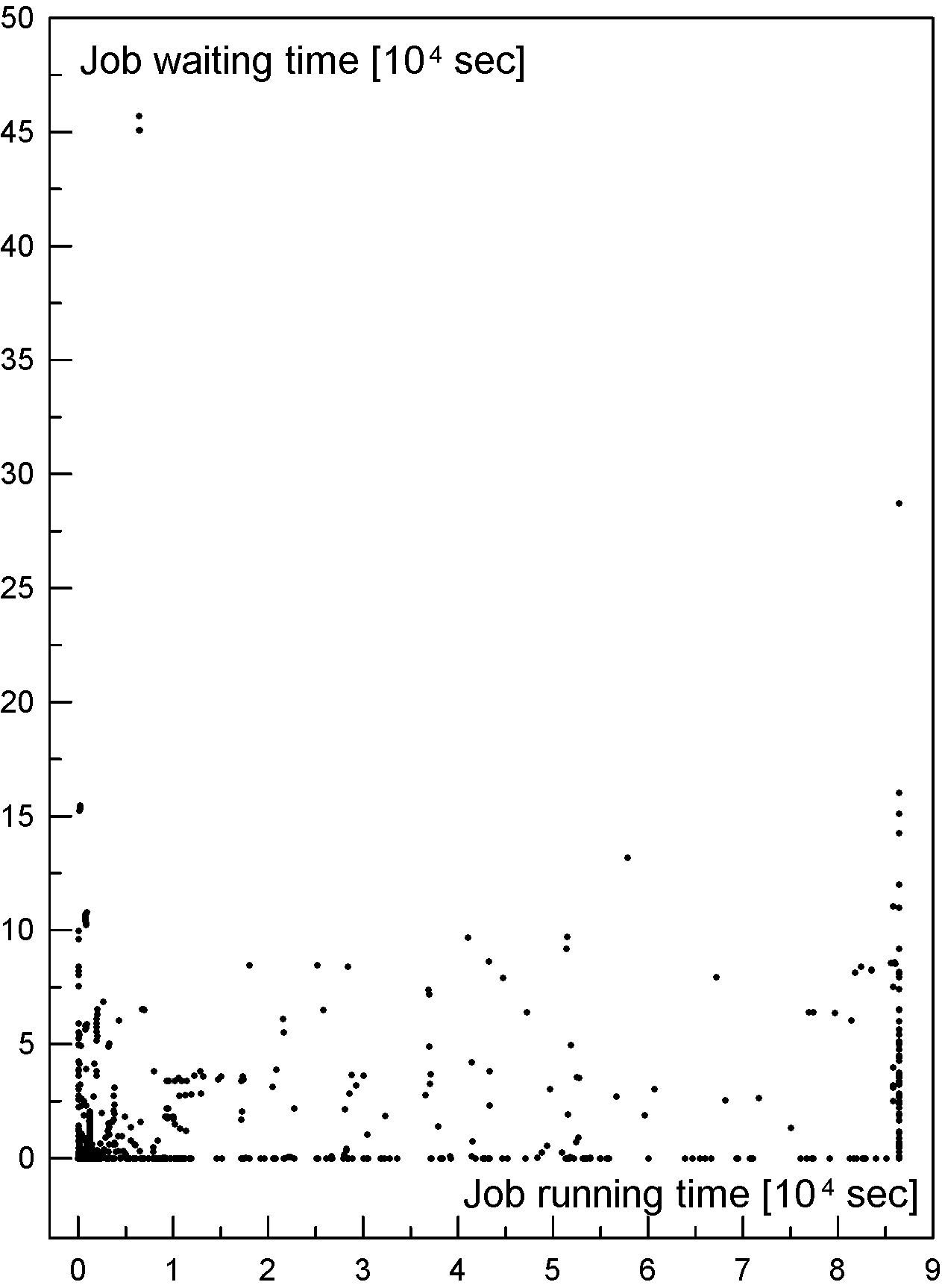 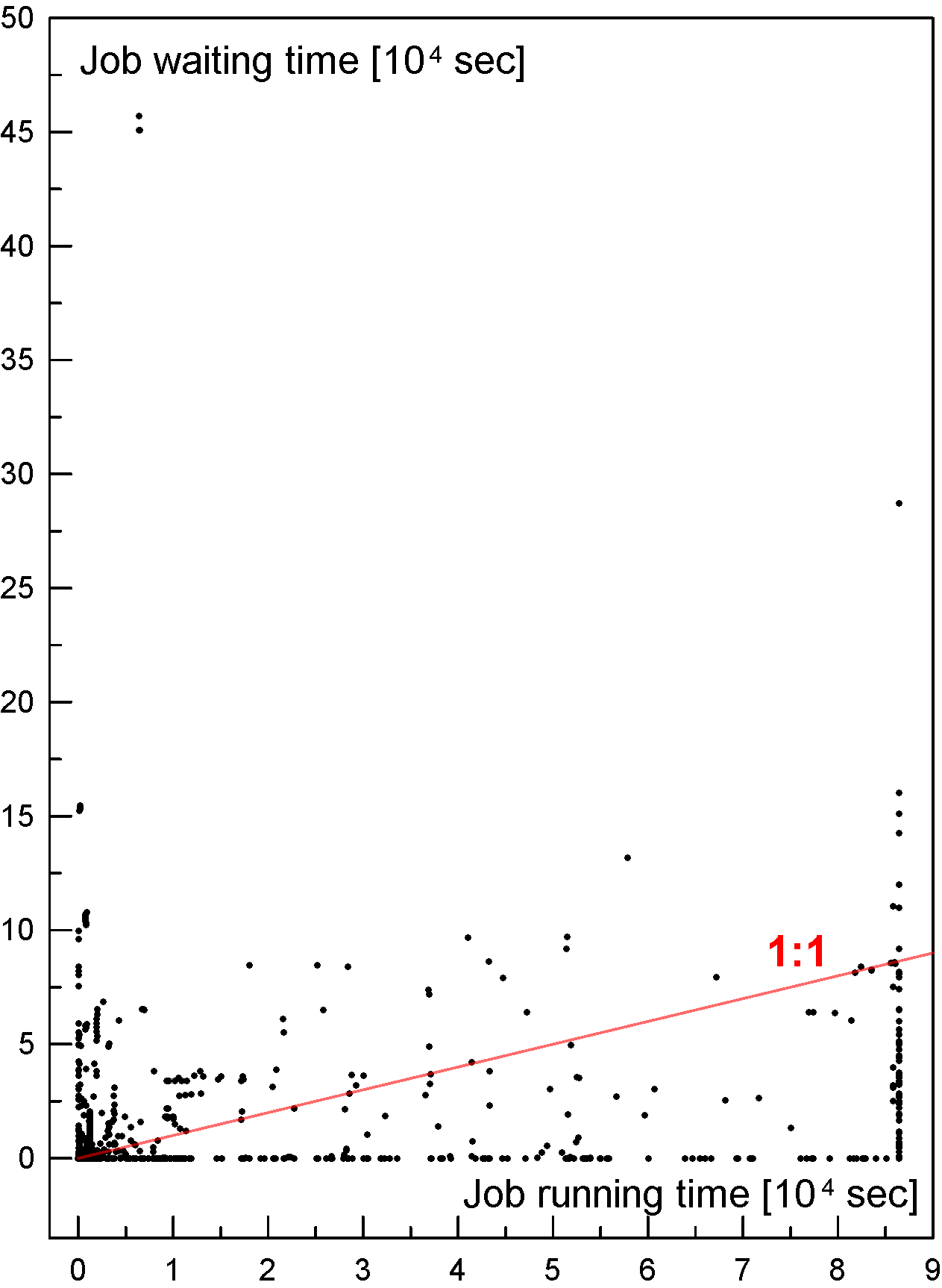 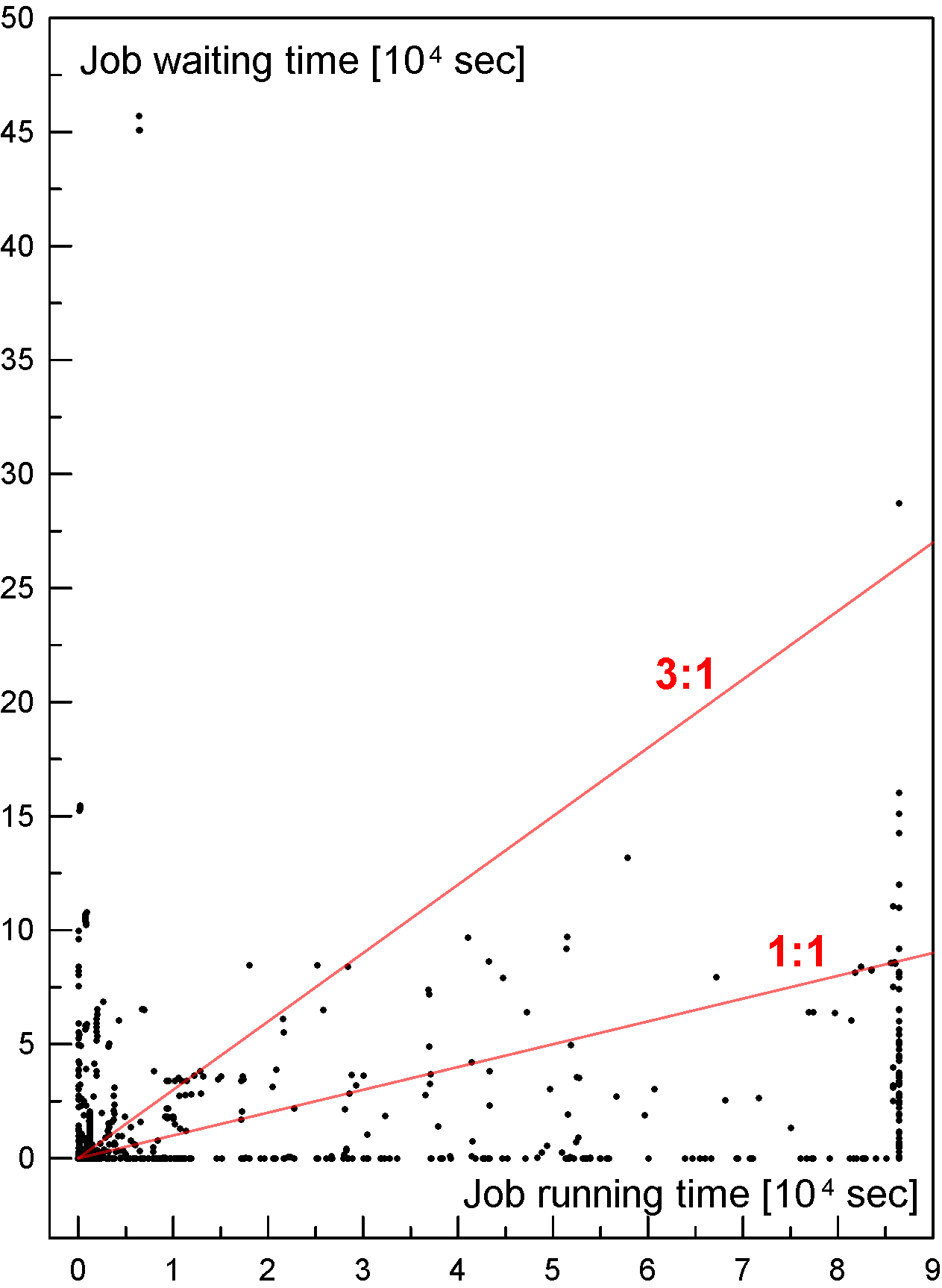 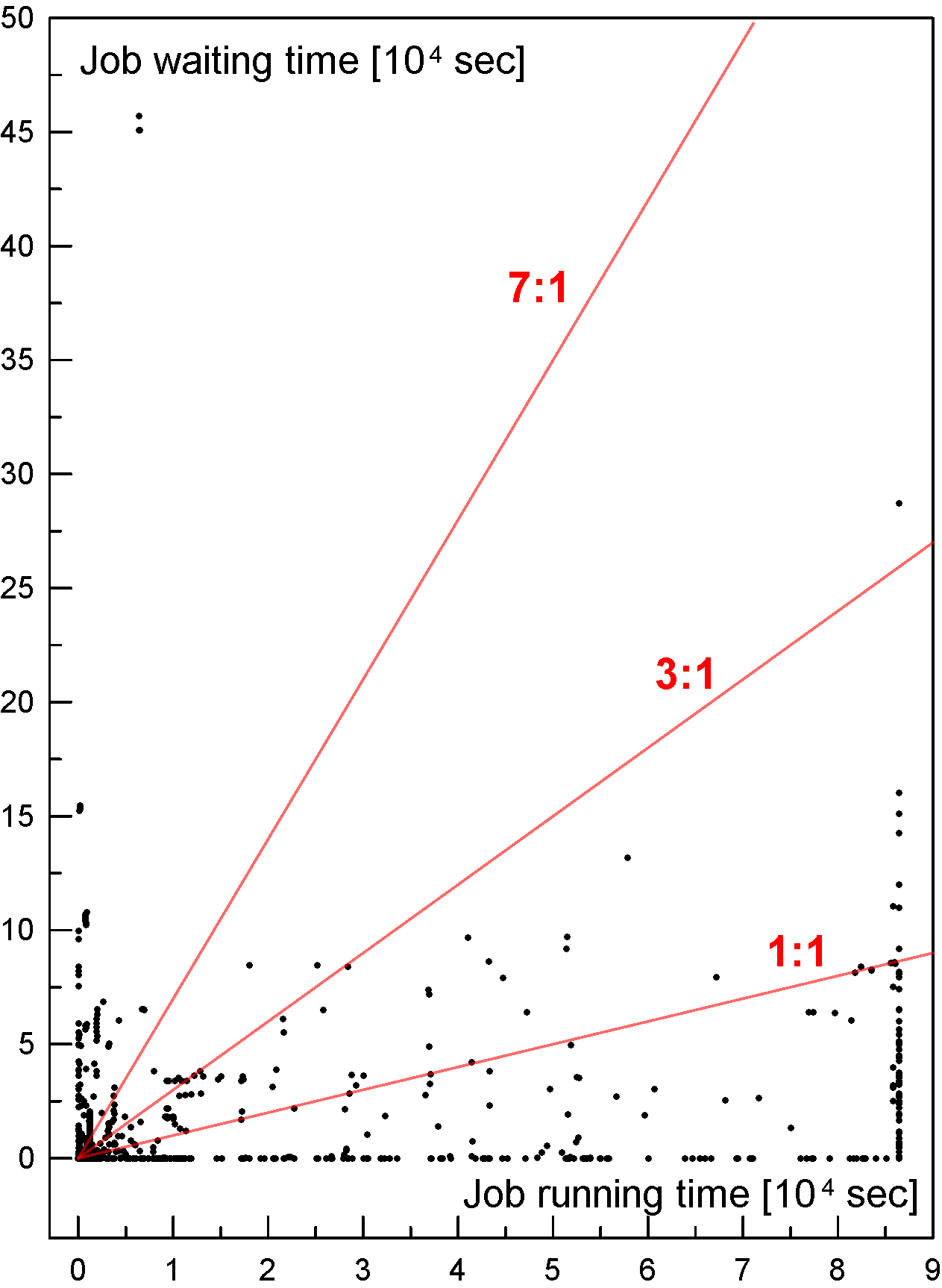 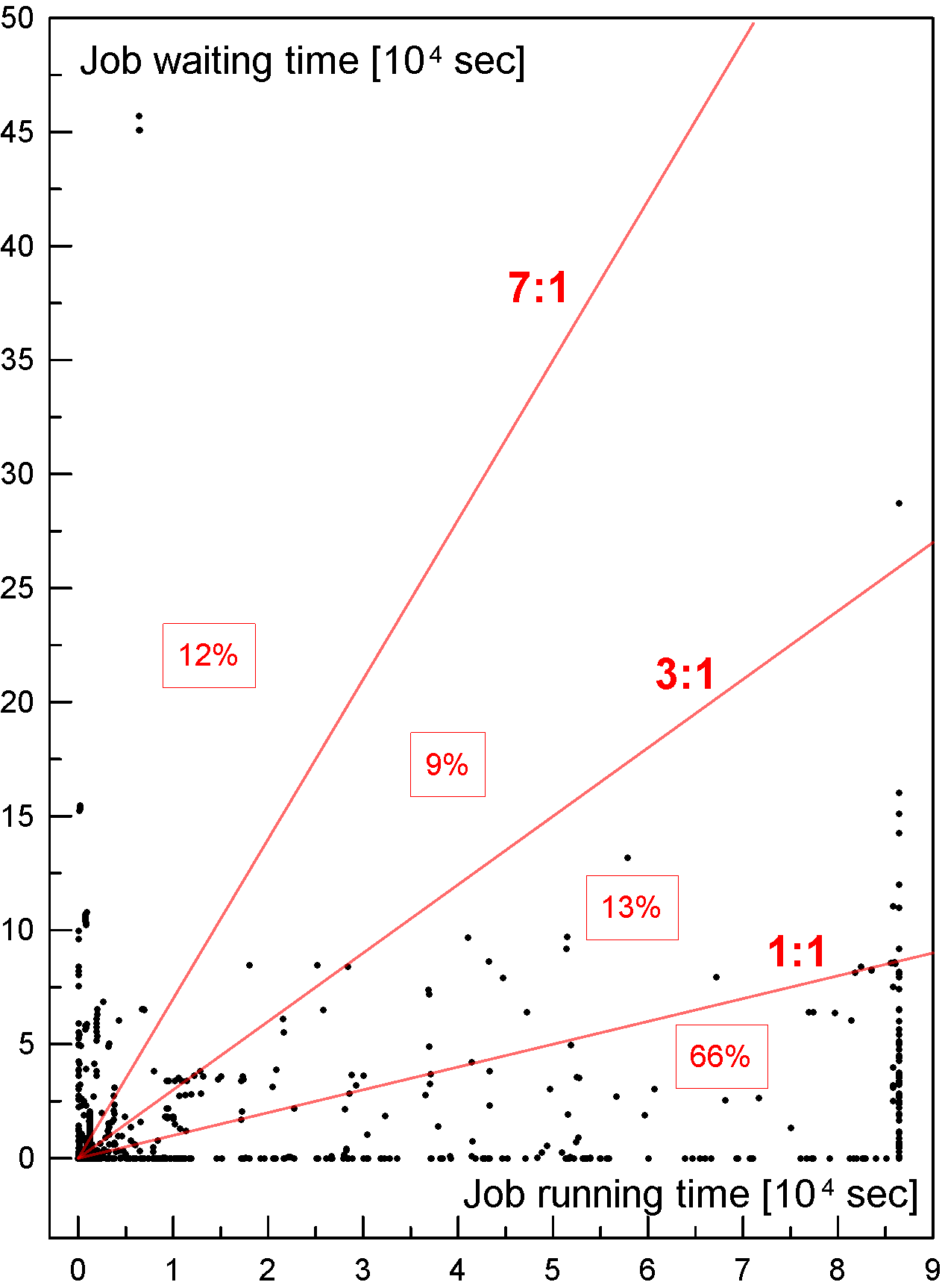 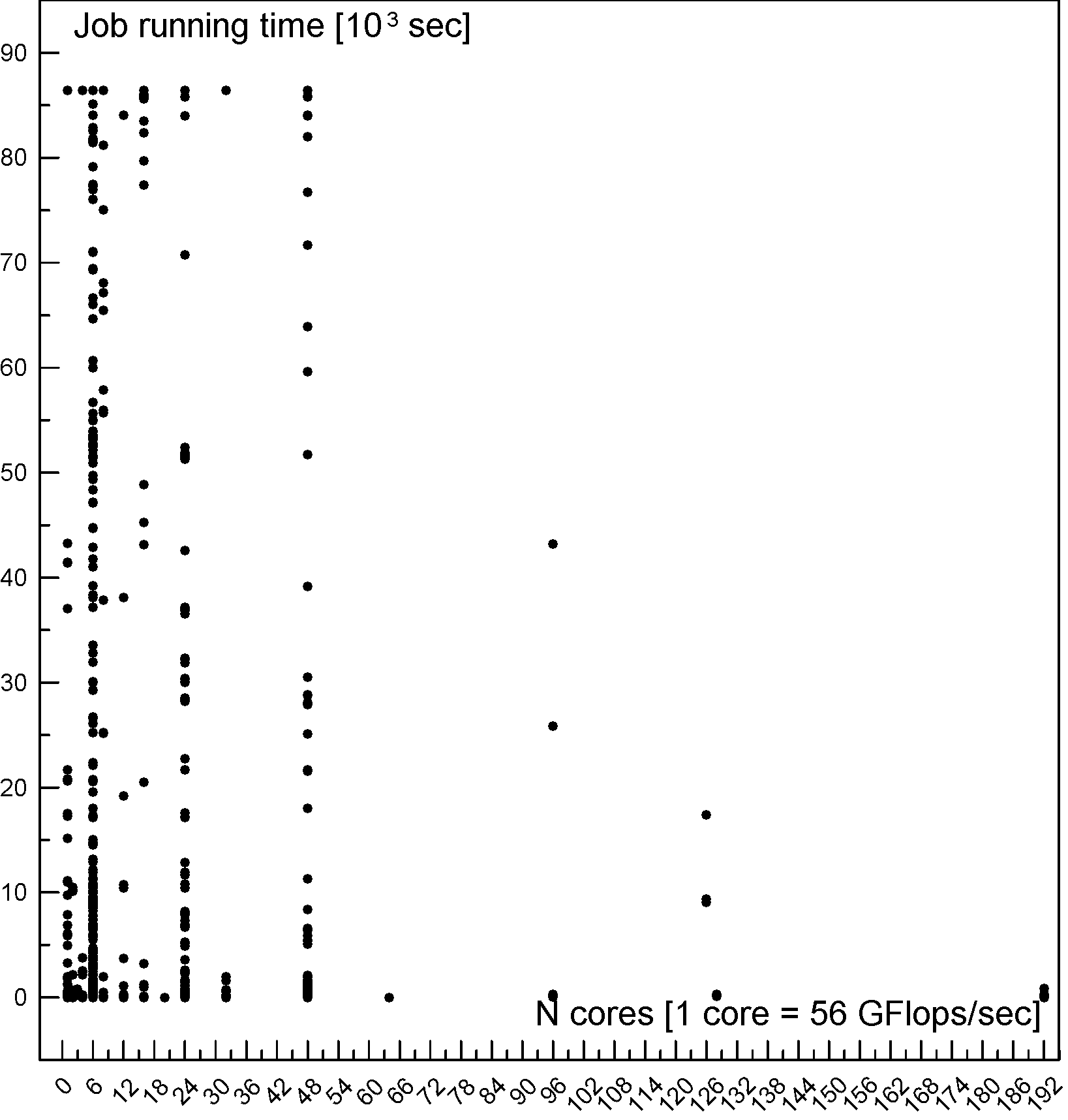 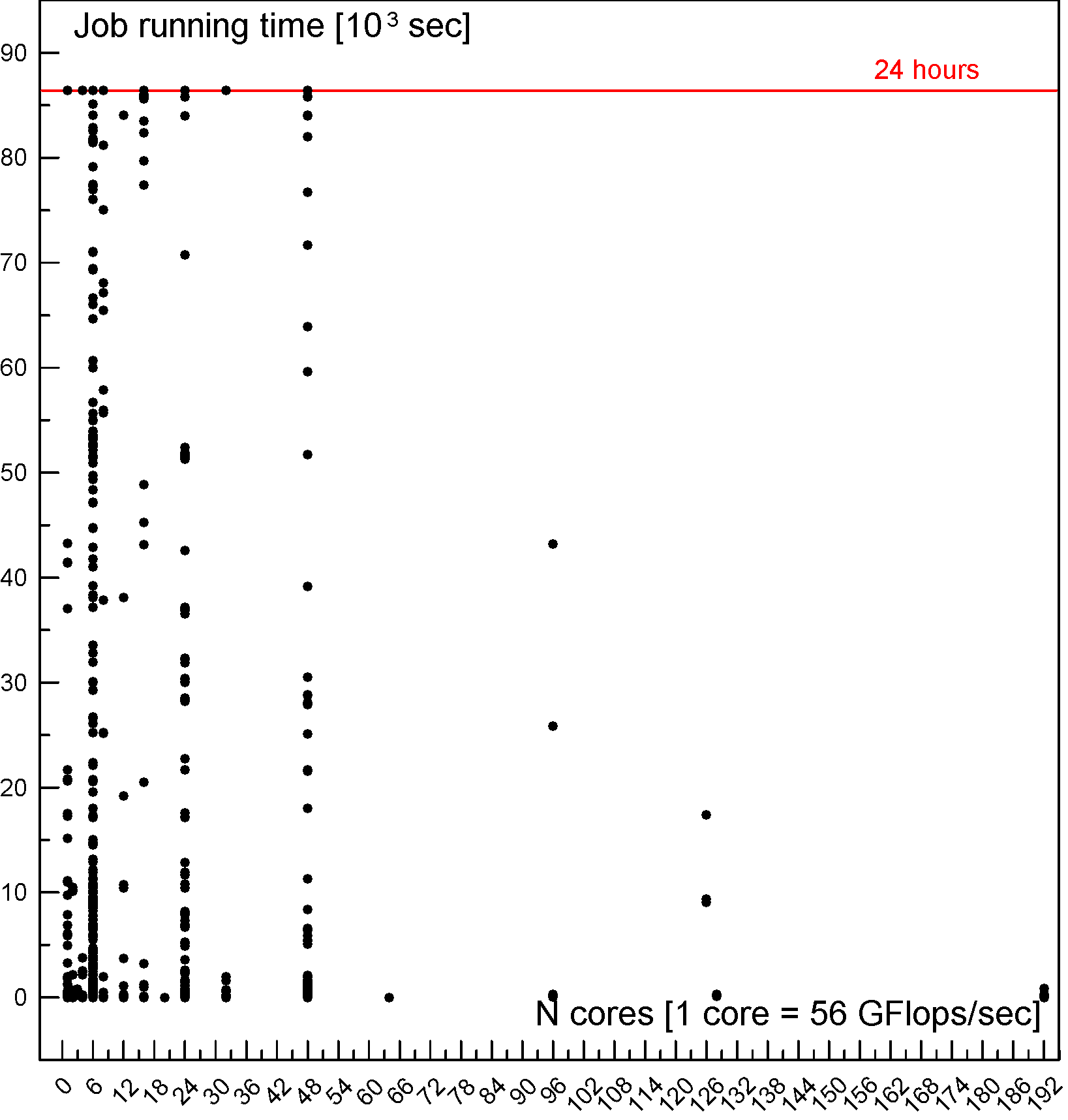 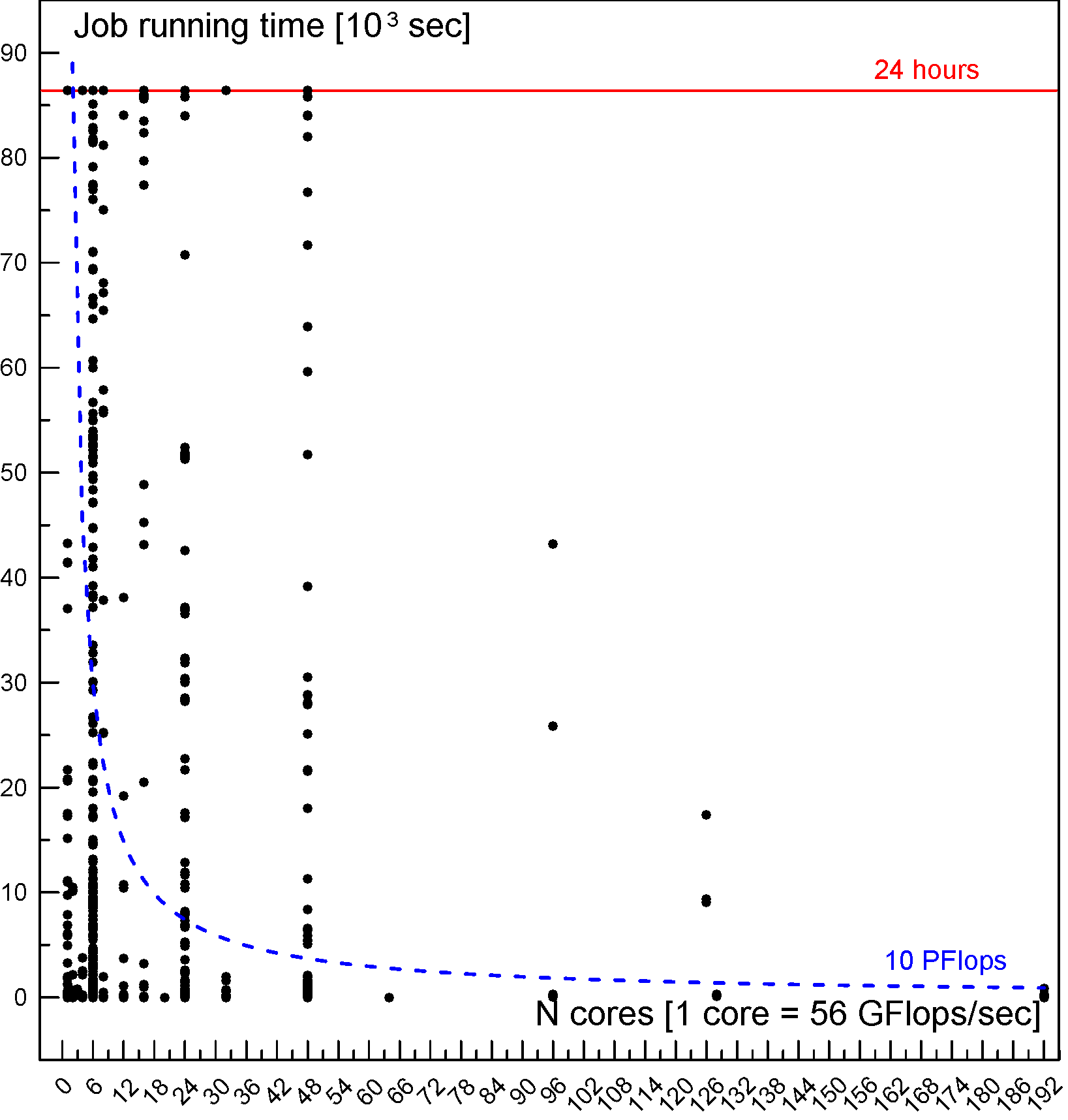 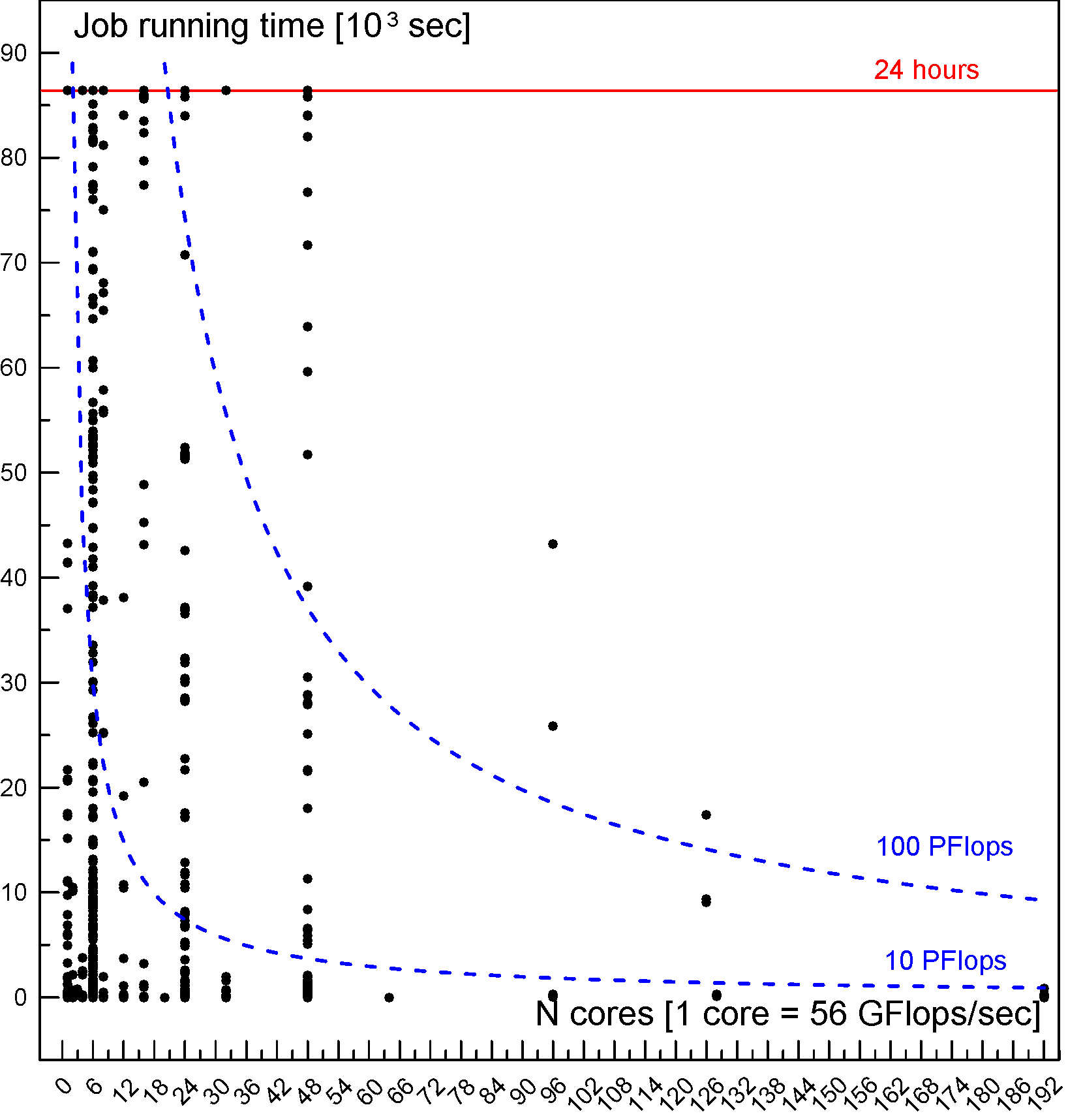 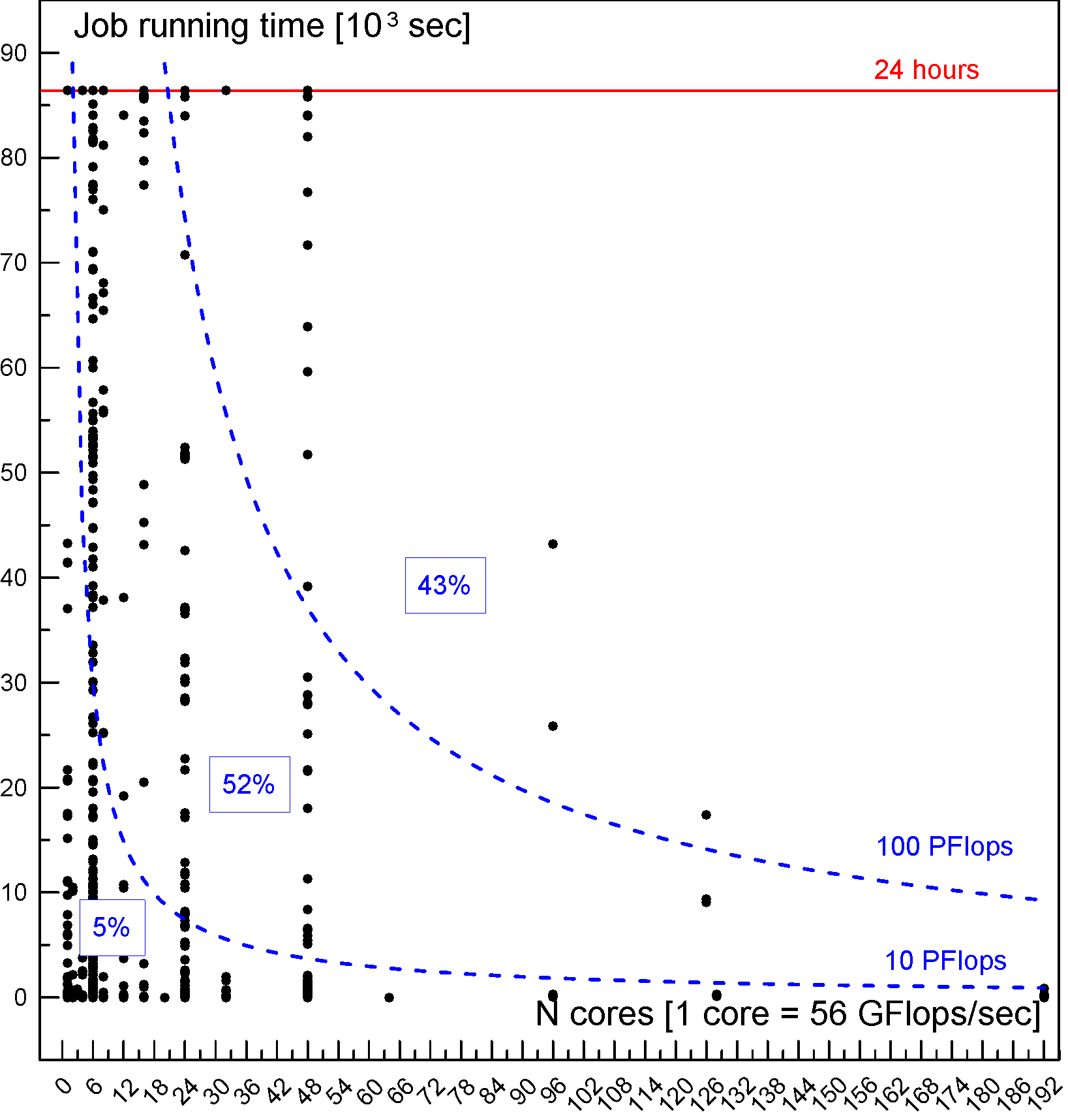 Какие выводы сейчас можно сделать?
1. Введена в строй современная эффективная суперкомпьютерная система, которая начала использоваться в работе подразделений ВШЭ без единого дня простоя

2. Выявлены нюансы в конфигурации узлов, исправления которых может существенно повысить производительность

3. Начата работа по анализу типов использования подразделениями ВШЭ узлов для выработки оптимальной пользовательской политики

4. Перед началом многопользовательского режима эксплуатации требуется настройка системы сборка статистики работы пользователей.
Nvidia Pascal / Volta GPUs
Nvlink & Unified Memory
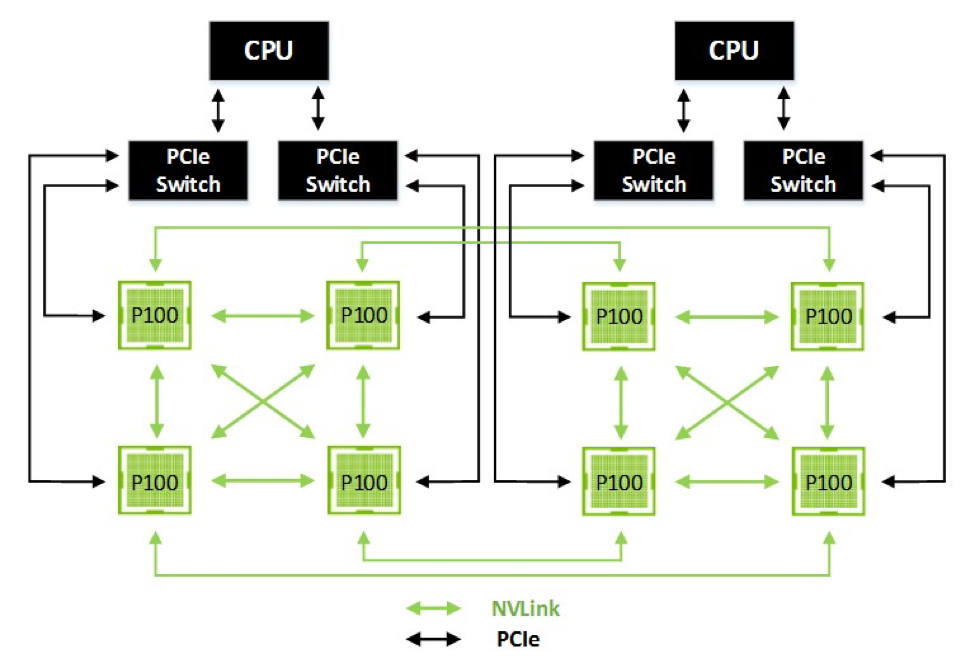